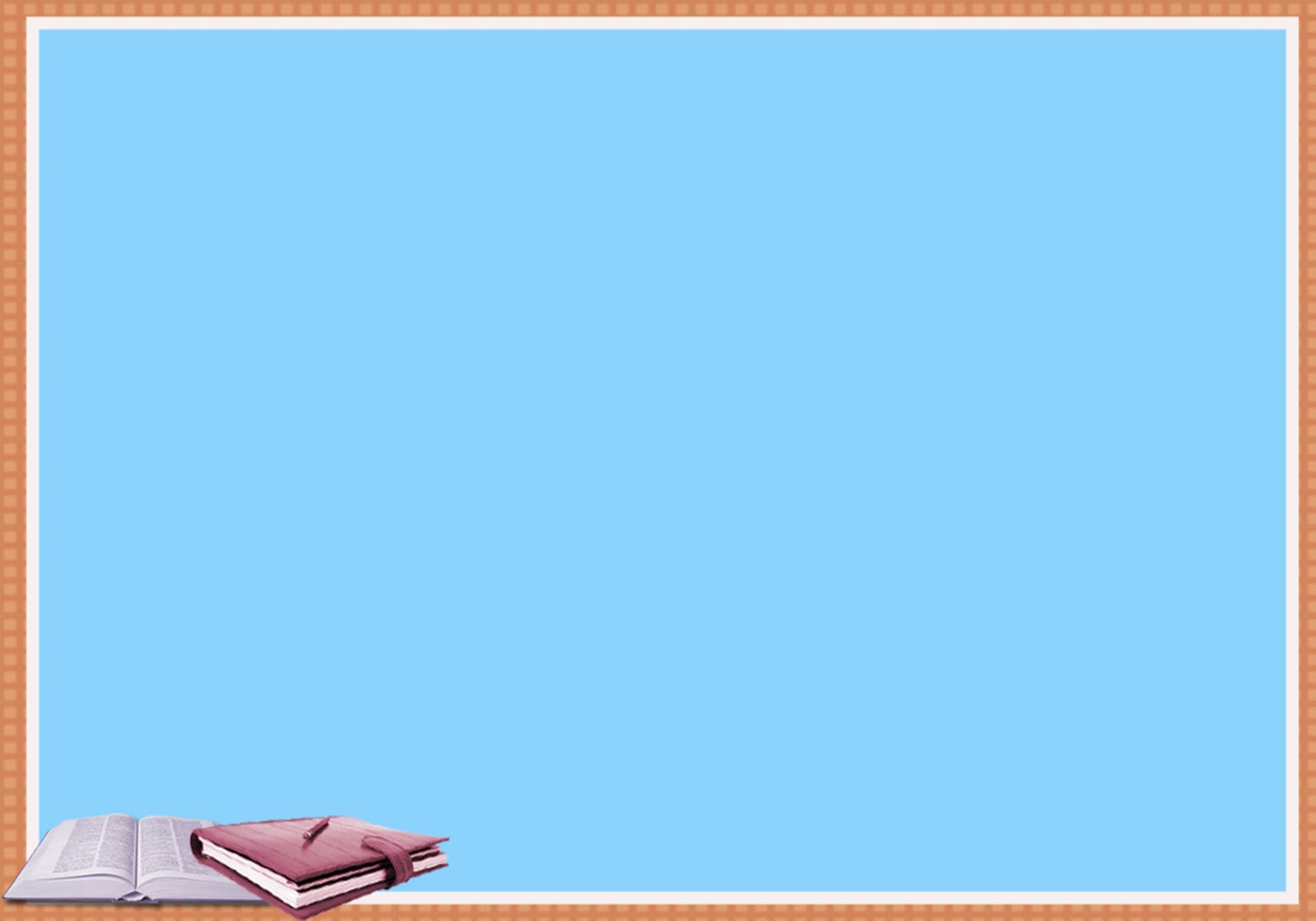 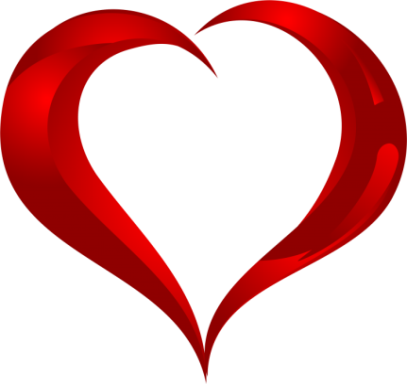 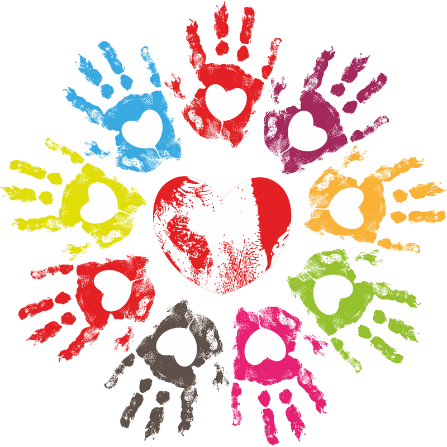 Библиотека №2 МБУК «Кимовская МЦРБ»
Волонтеры культуры 
МО Кимовский район
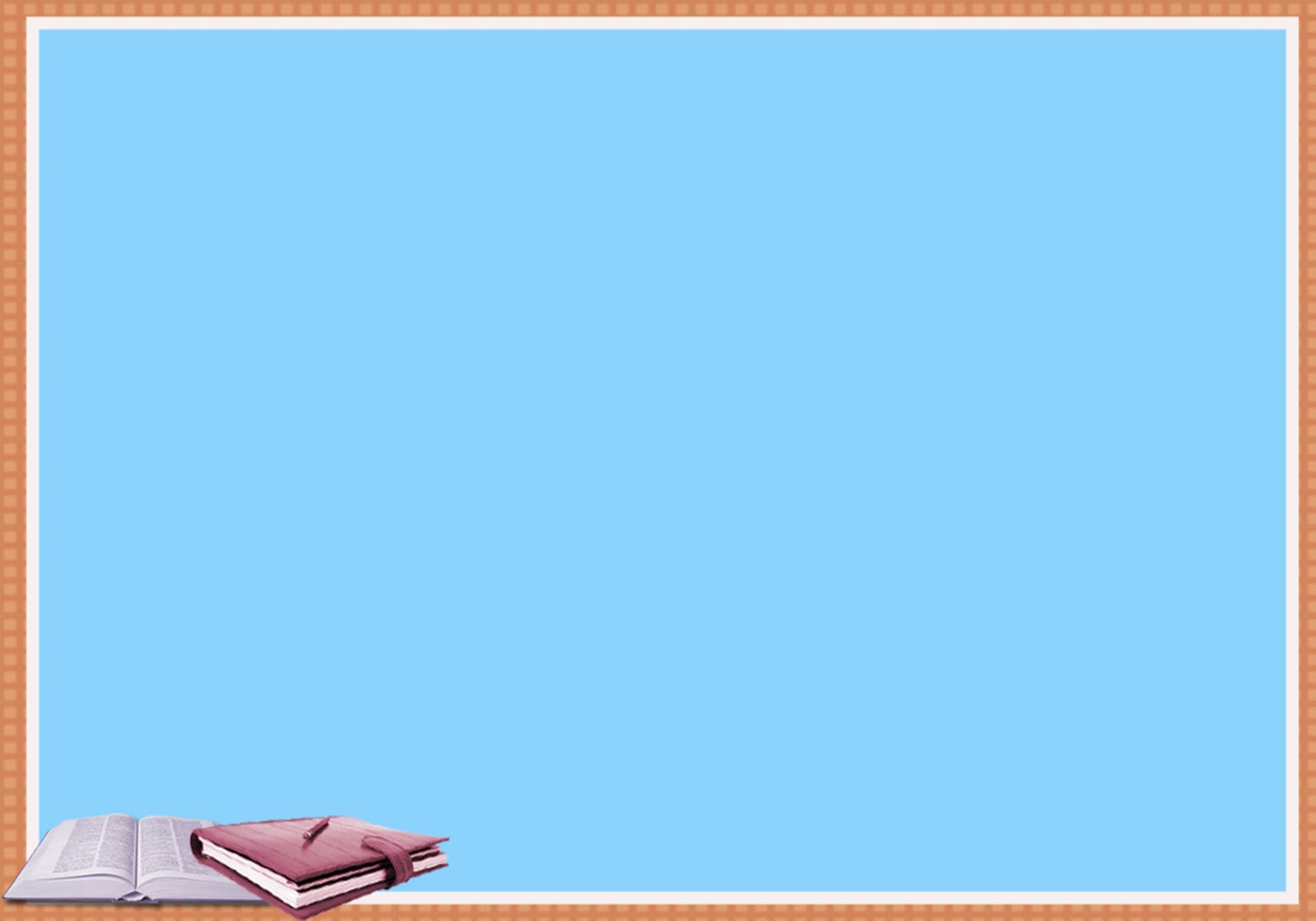 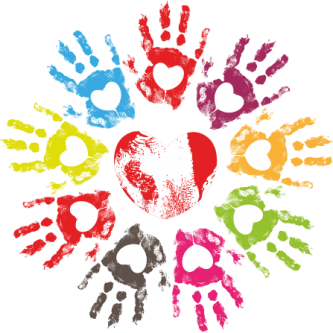 В  работу  движения  активно включаются школьники, молодежь.
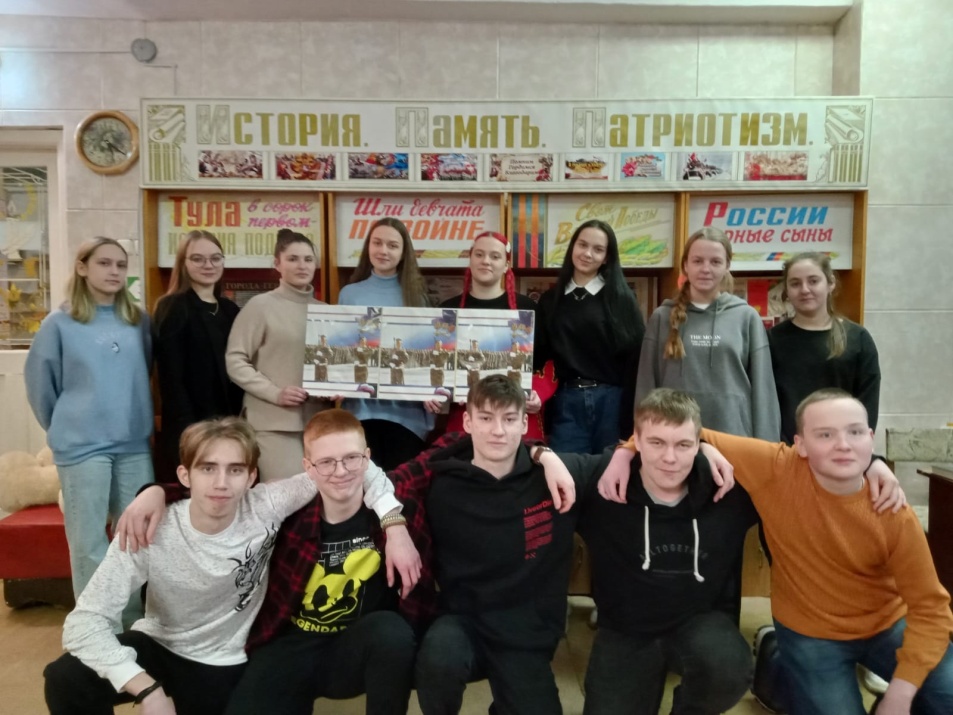 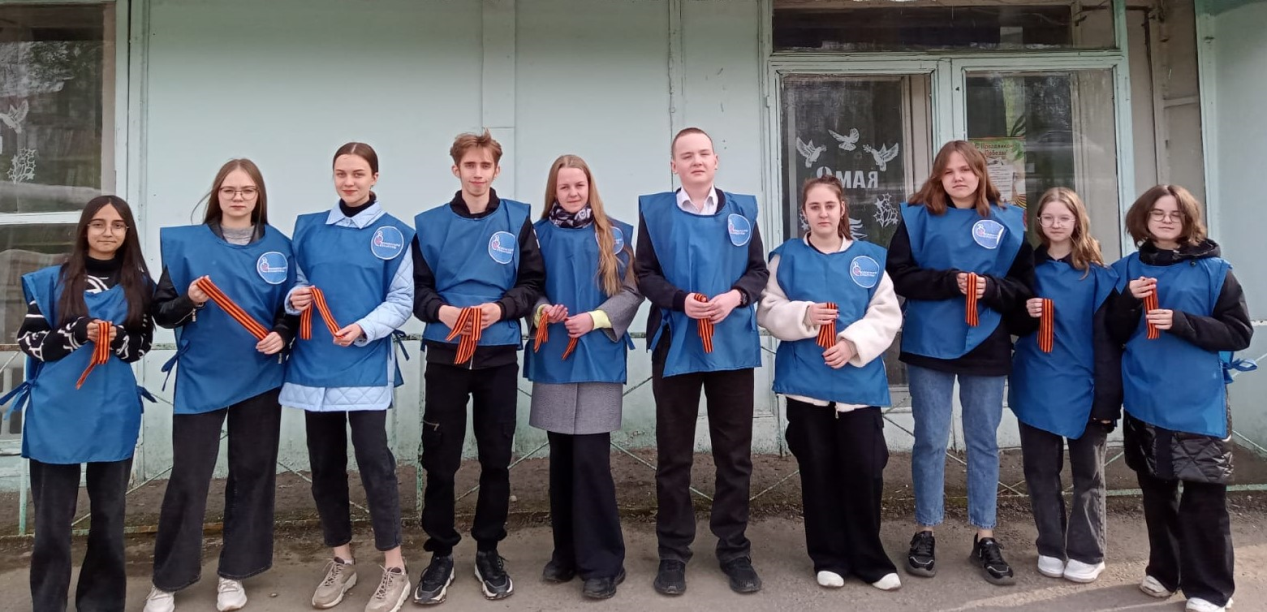 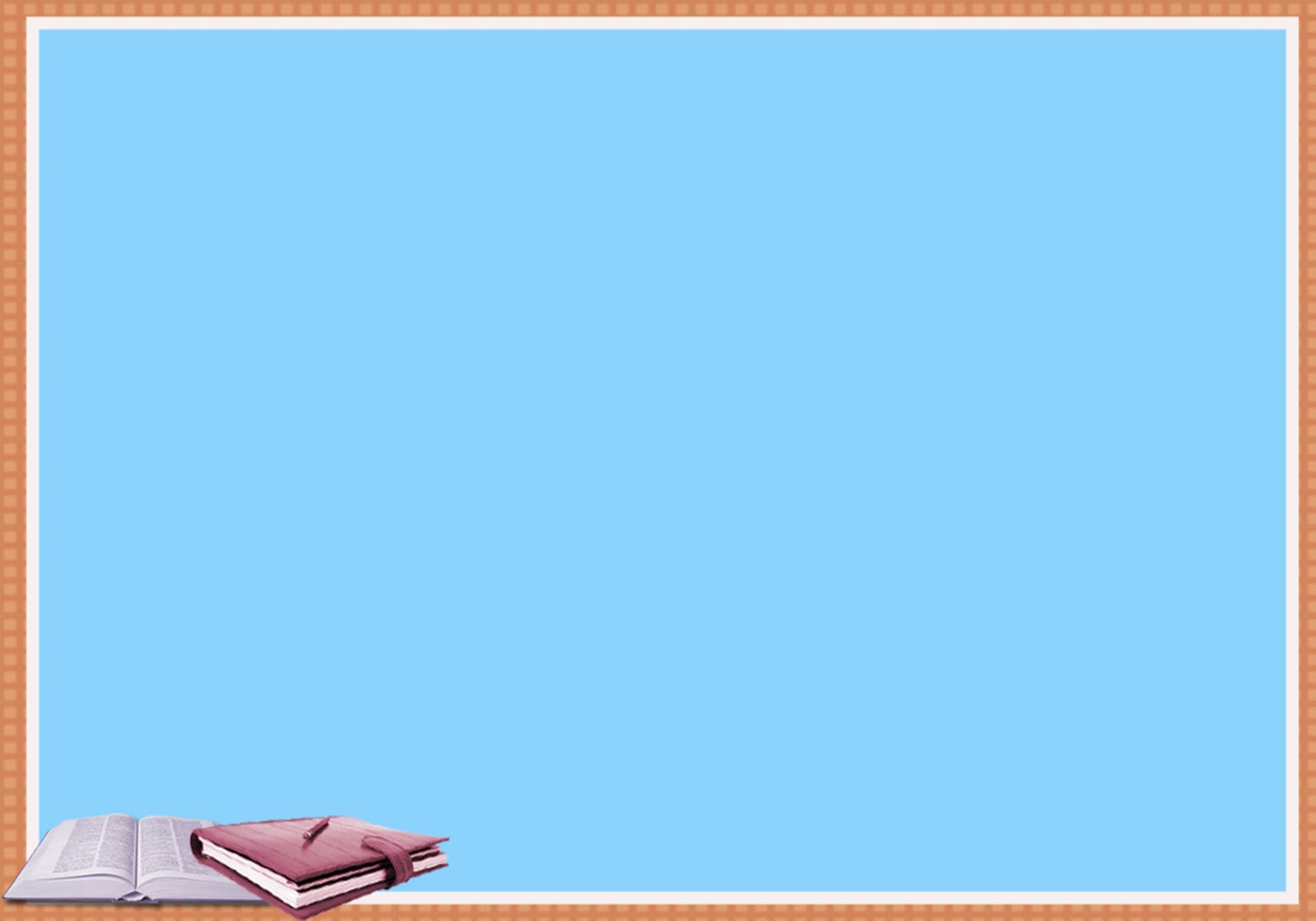 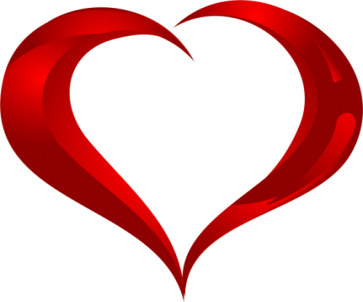 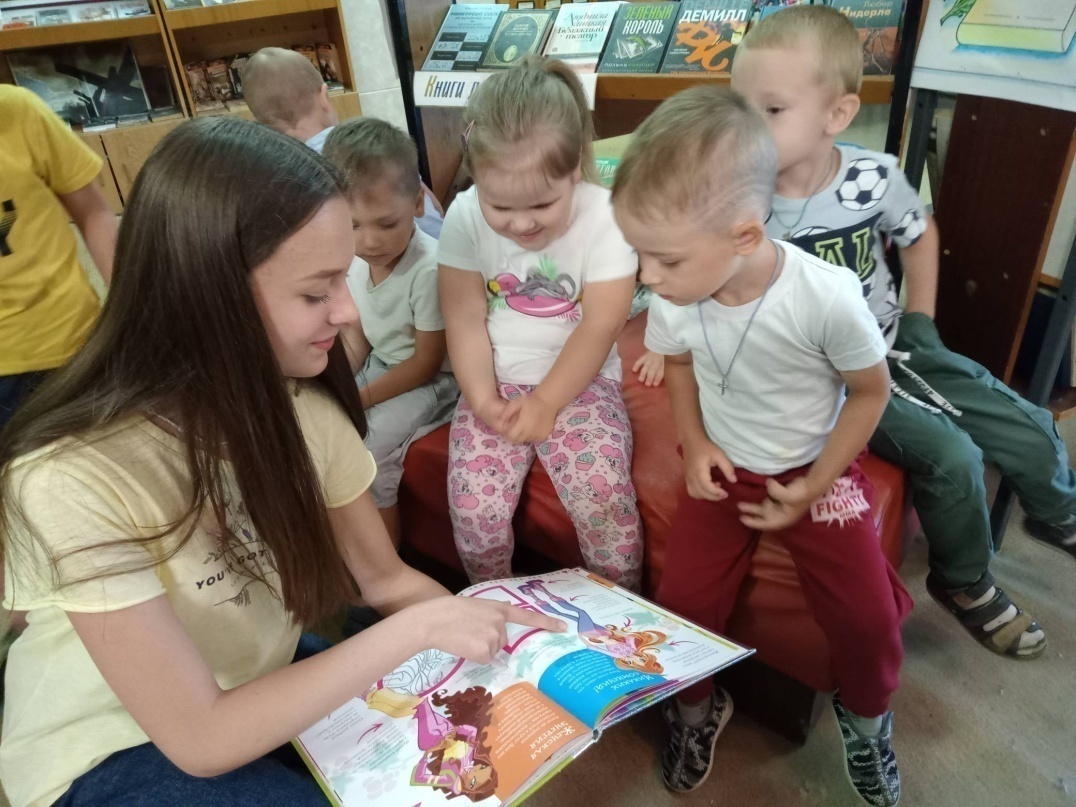 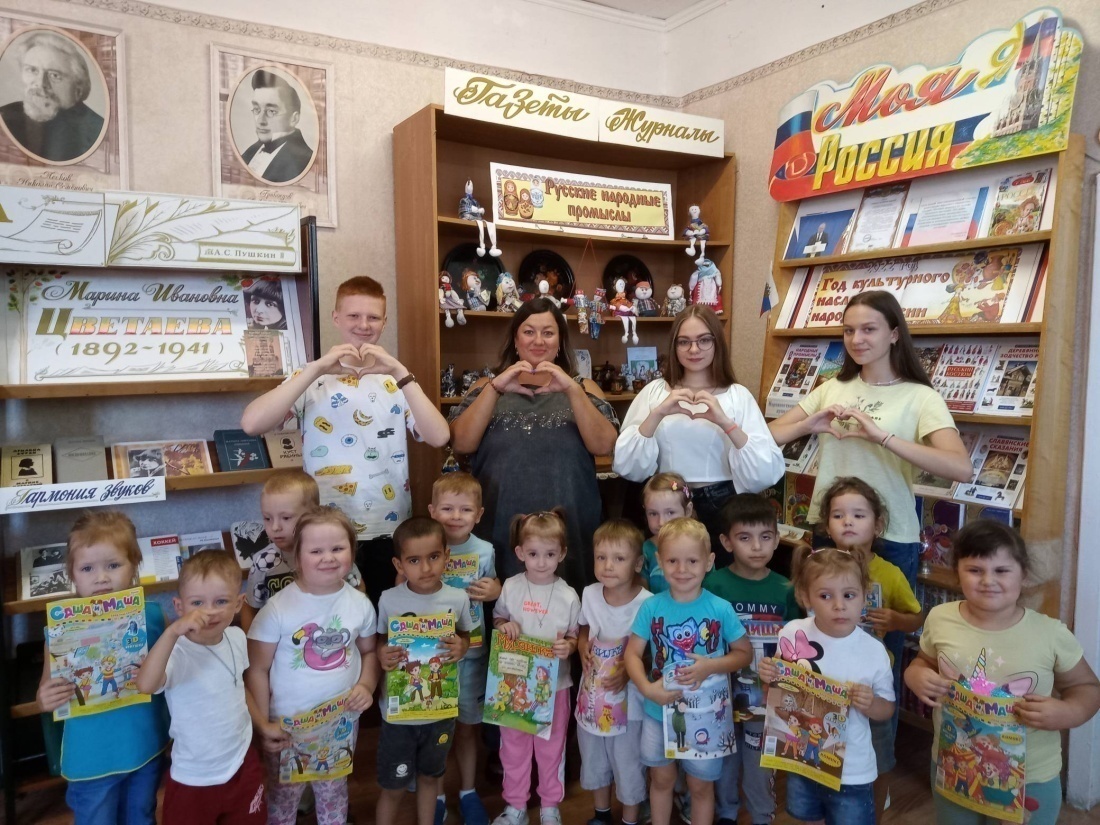 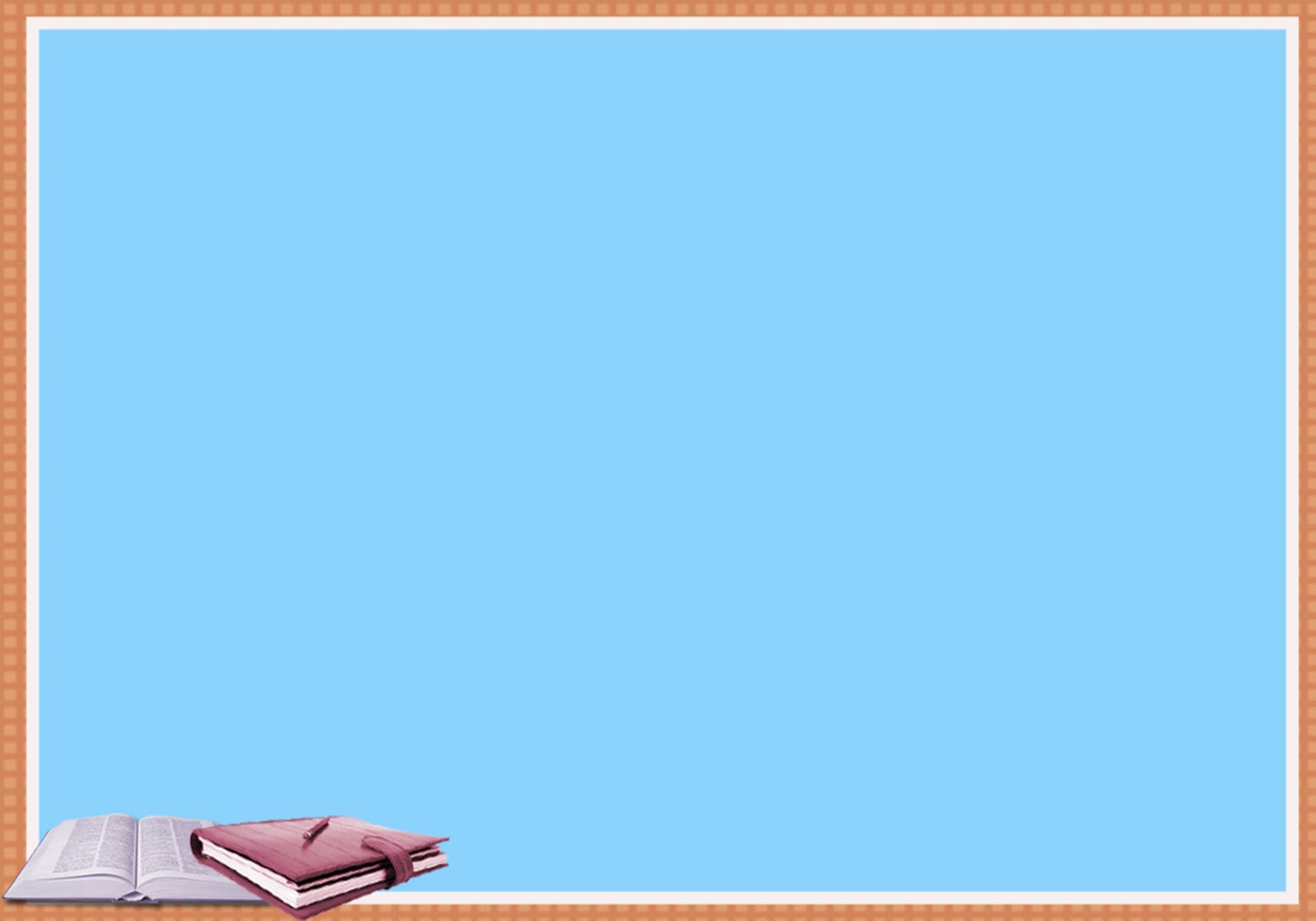 Наши добровольцы - это сплоченная команда, объединенная любовью к  культуре 
и знаниям.   Их знания, навыки, уровень общения помогают им в волонтёрской работе.
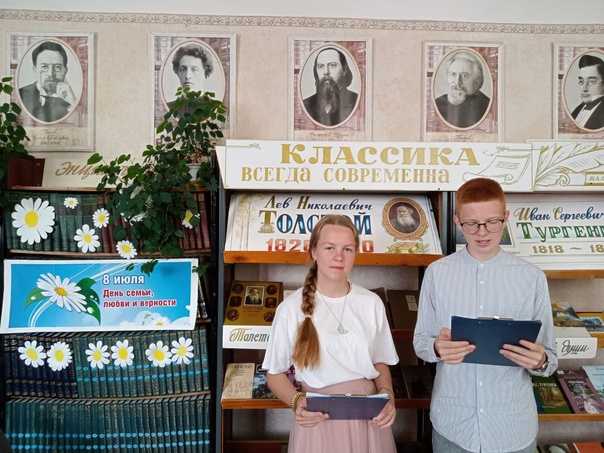 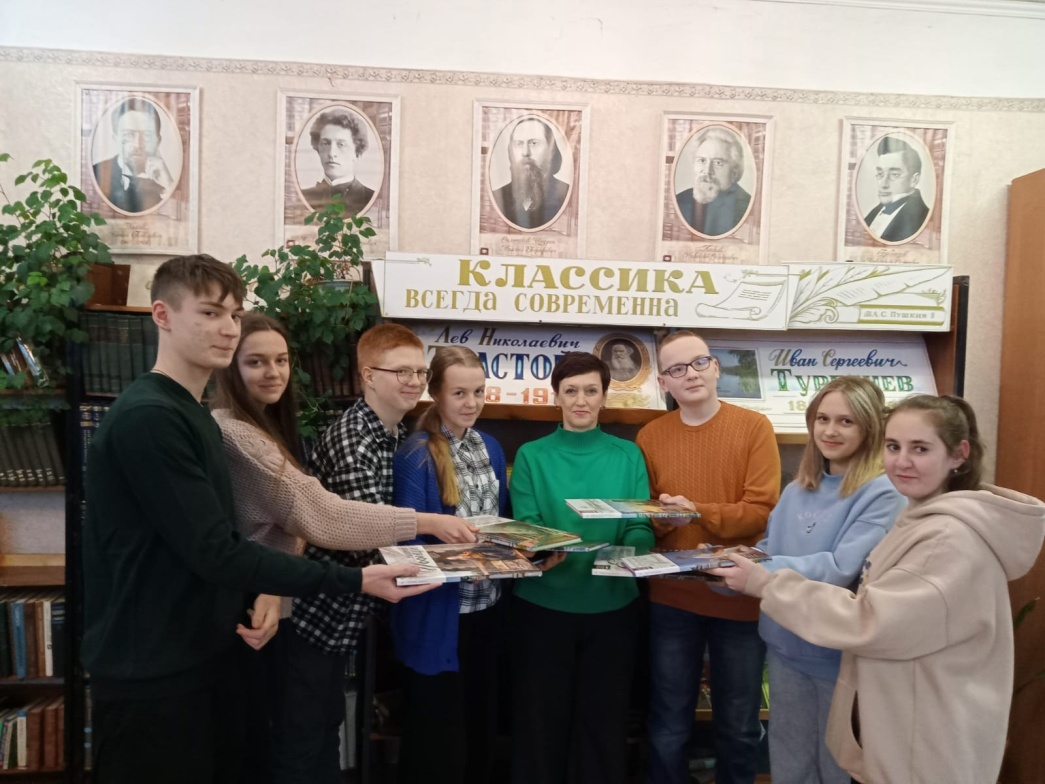 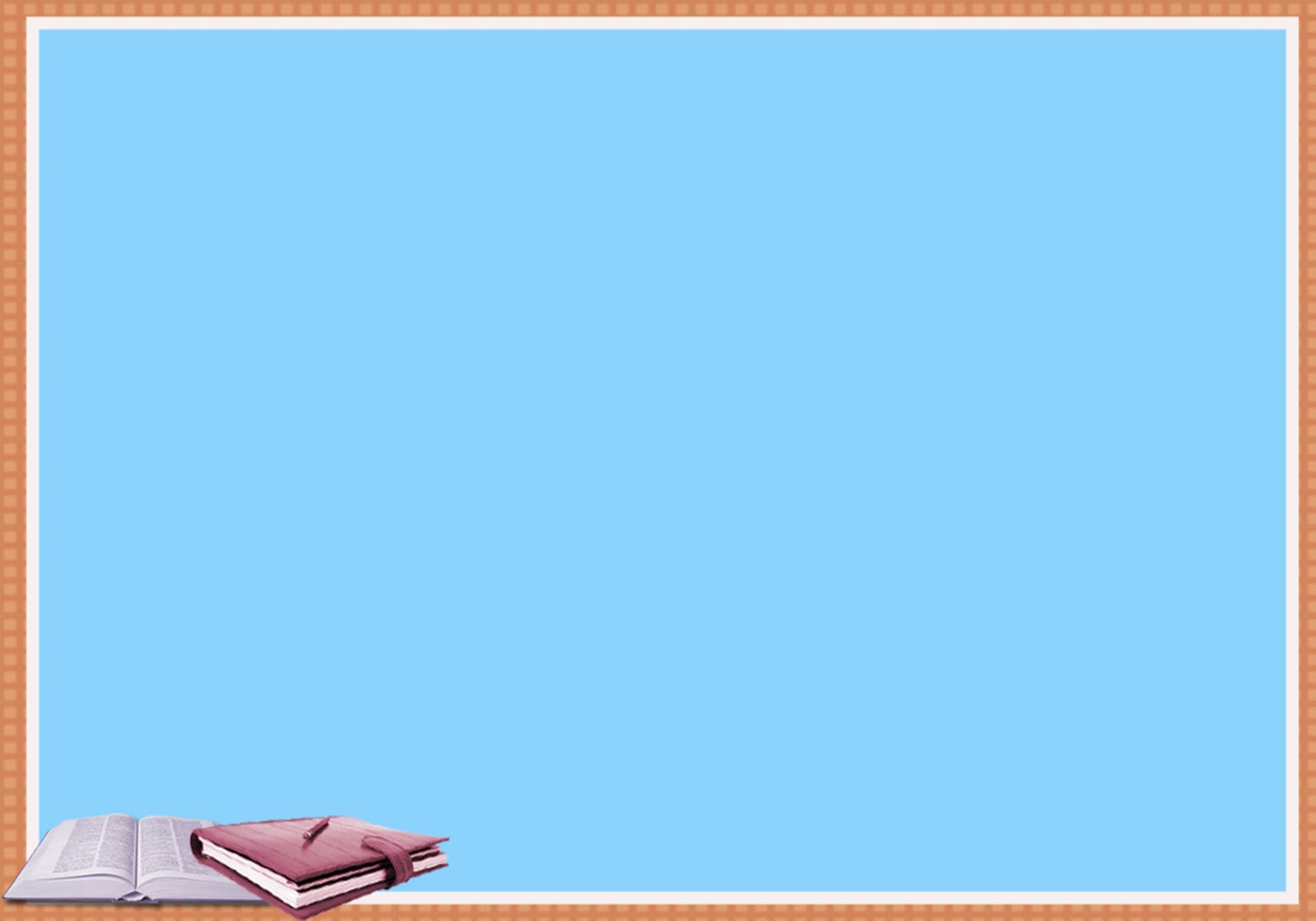 Волонтеры  активно участвуют в деятельности библиотеки, помогают в проведении крупных мероприятий и акций, квестов, игр, работают на творческих площадках, 
с их участием мероприятия проходят веселее и динамичней.
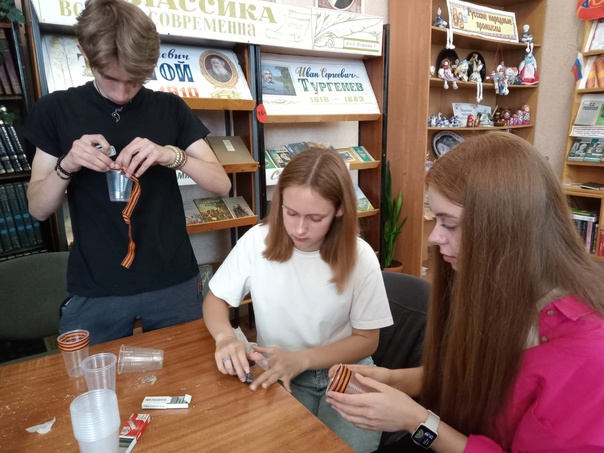 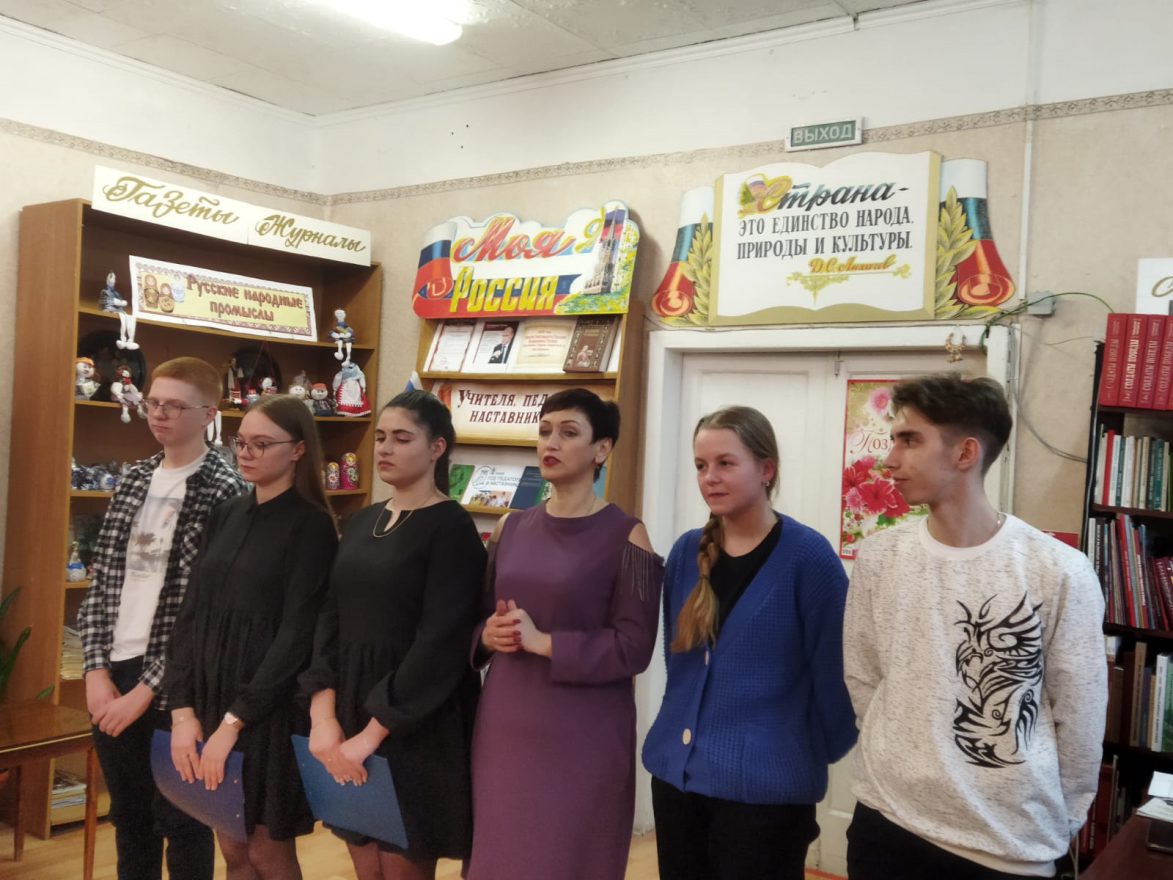 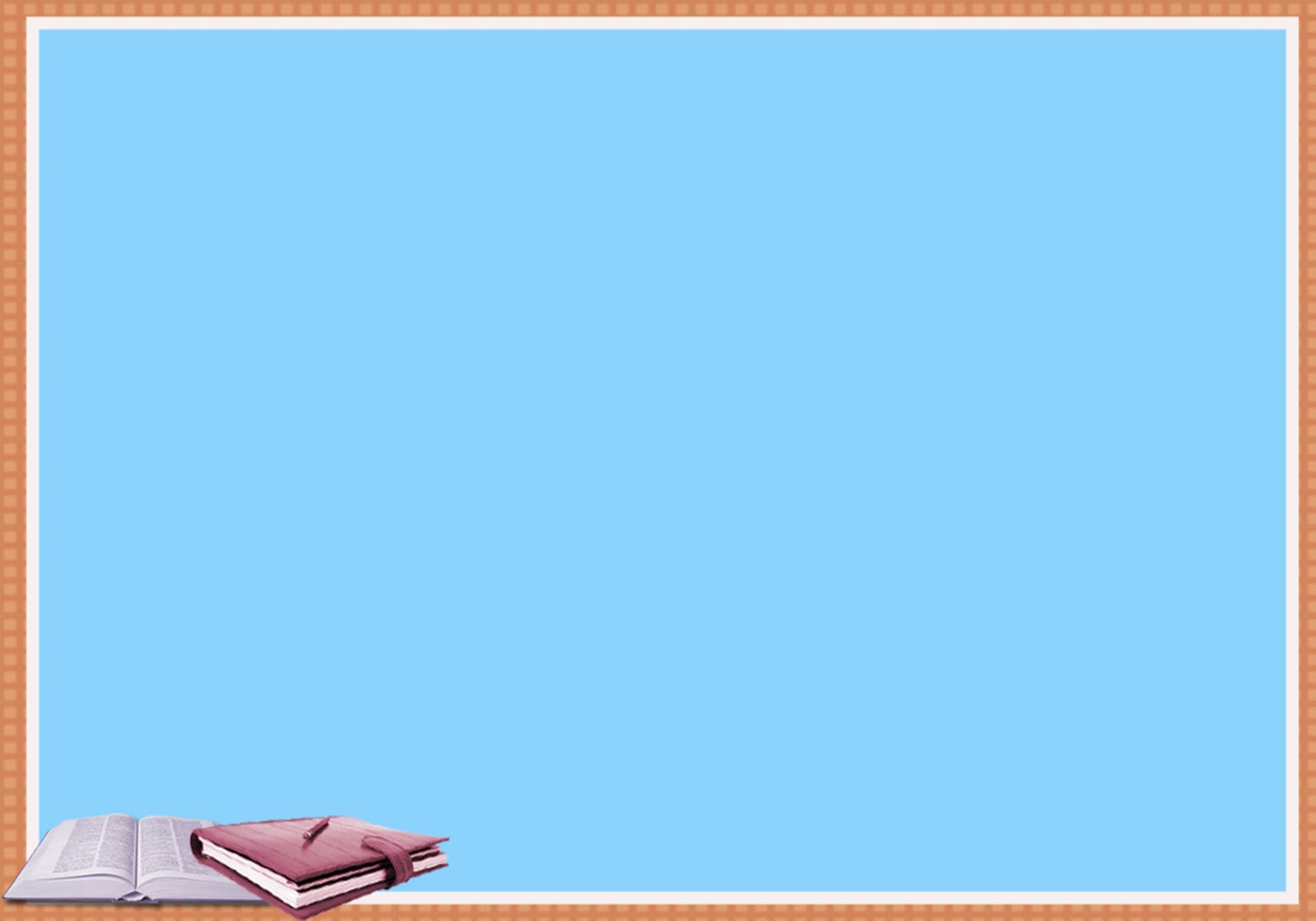 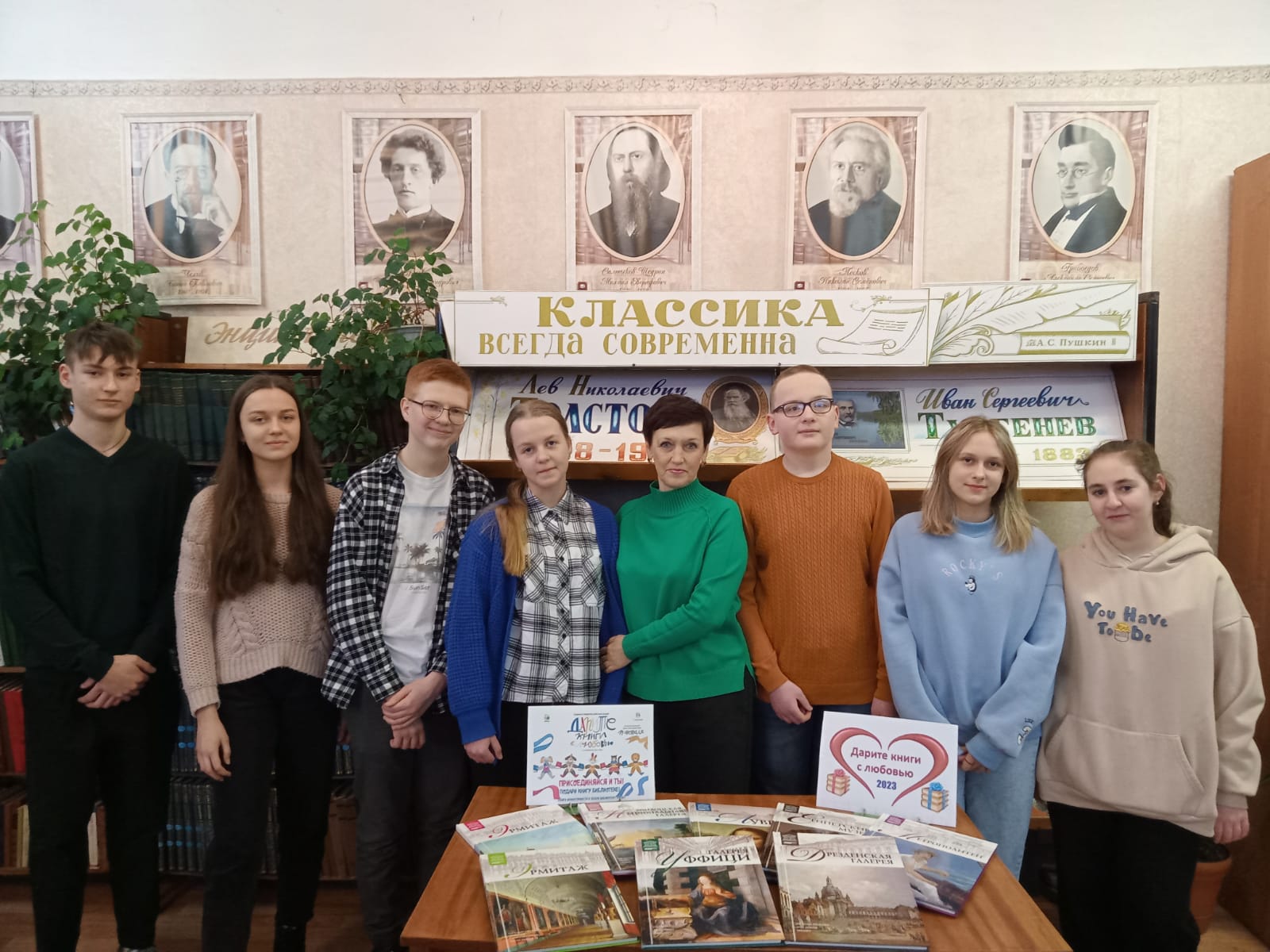 Волонтёры книжной культуры приняли участие в акции «День книгодарения». В ходе проведения акции добровольцы подарили детские книги воспитанникам детского сада №16, № 17, коллективу библиотеки №2. Книга – это великий дар, способный творить чудеса. И каждый может подарить это чудо всем окружающим.
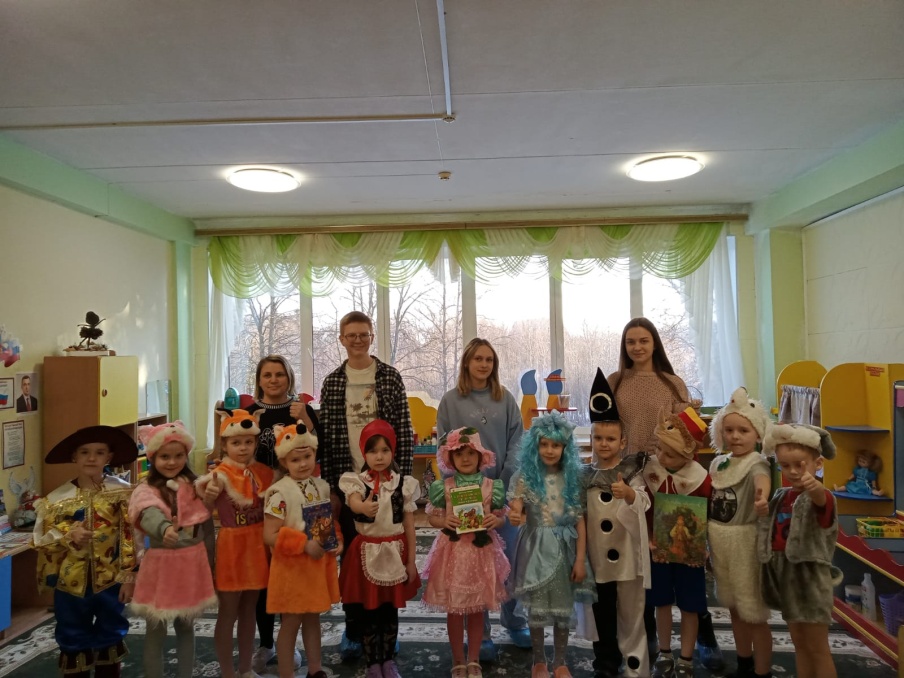 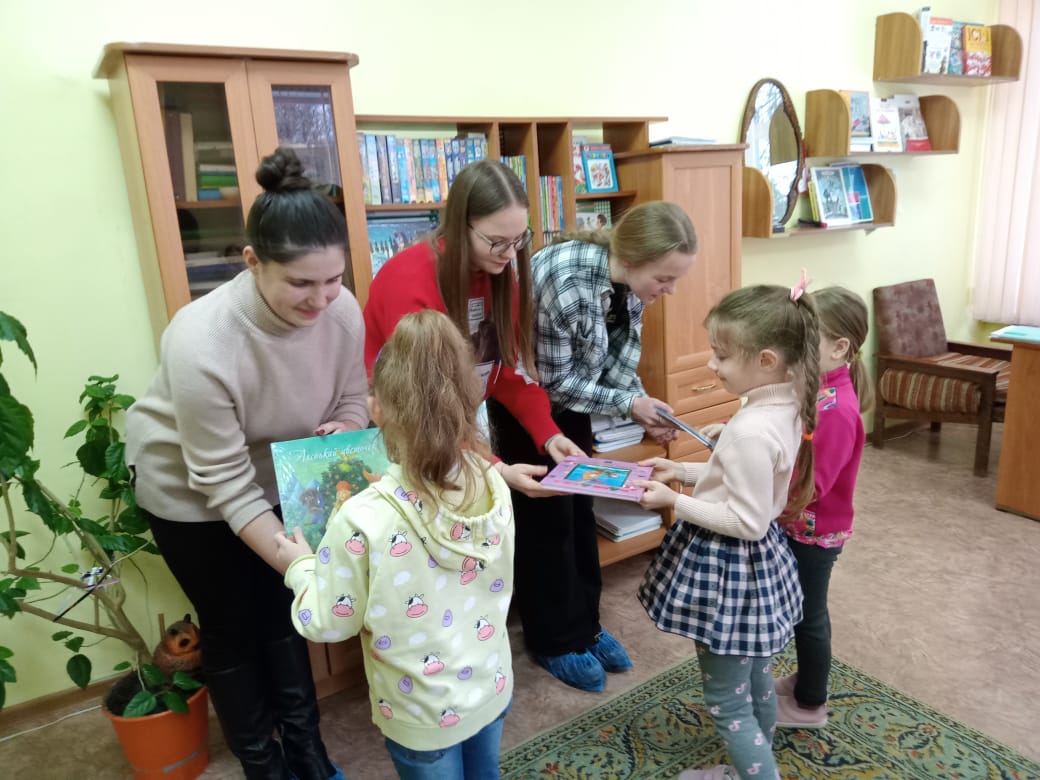 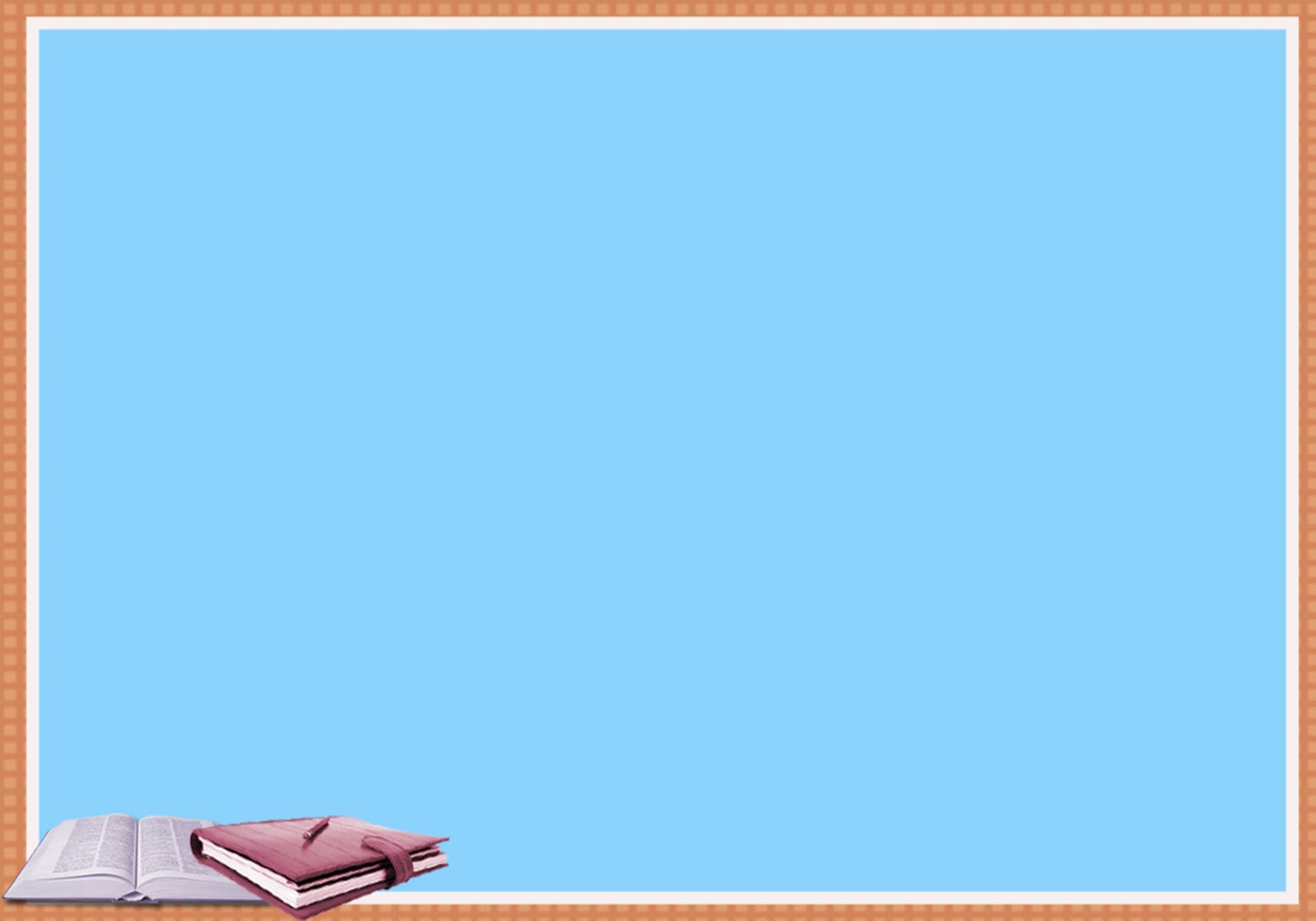 С целью подарить хорошее настроение, заботу и повод для улыбки прекрасным женщинам нашего города,  волонтеры приняли участие в акции, приуроченной  к Международному женскому дню "Вам, любимые!".  Они   поздравили кимовчанок с наступающим праздником,   и вручили поздравительные открытки, которые сделали воспитанники детского сада №17.
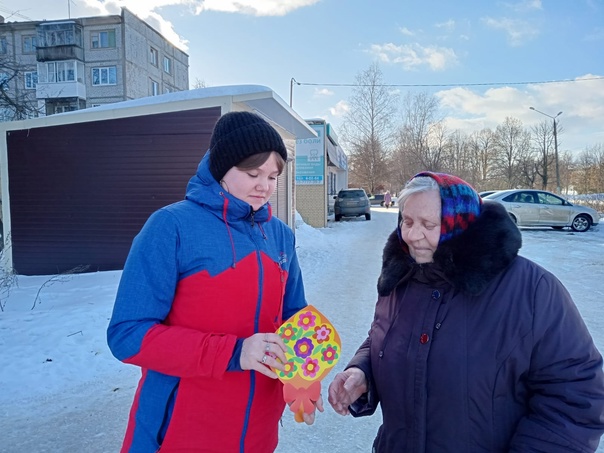 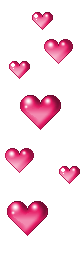 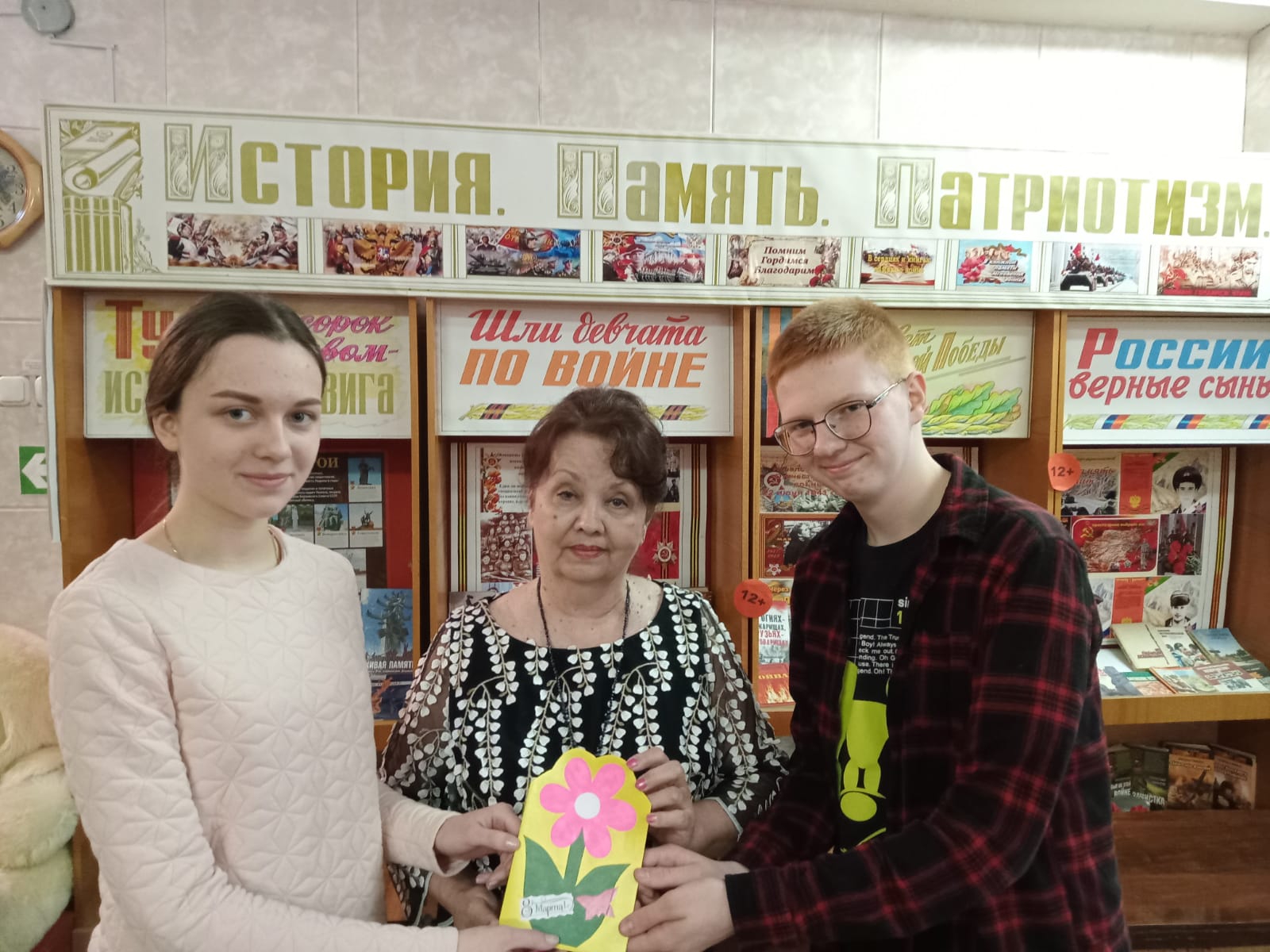 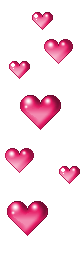 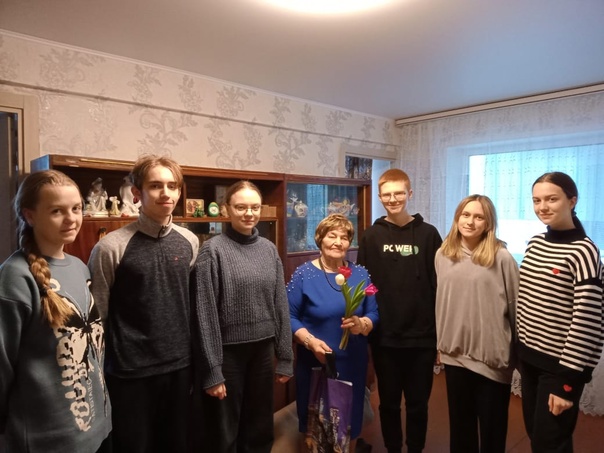 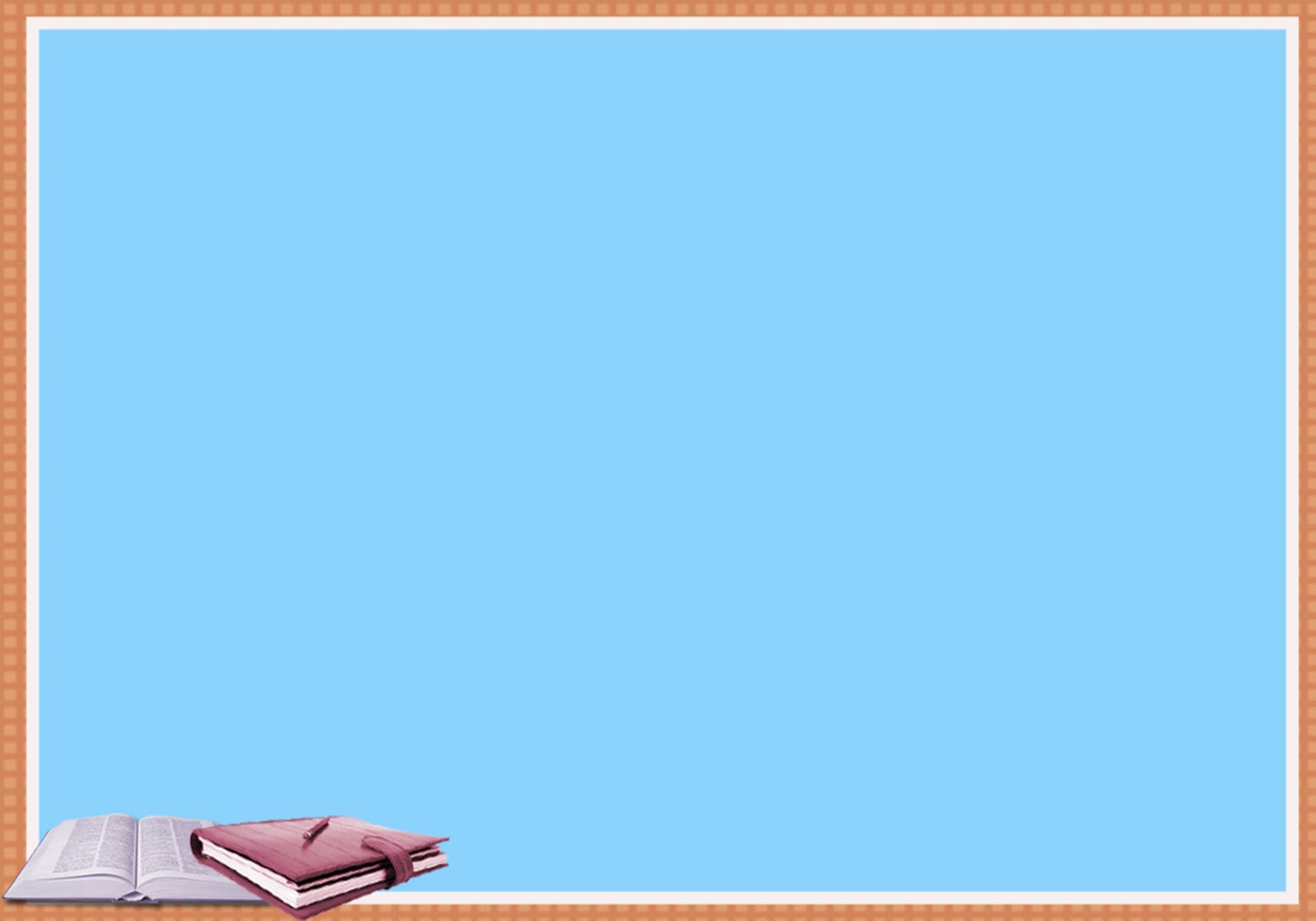 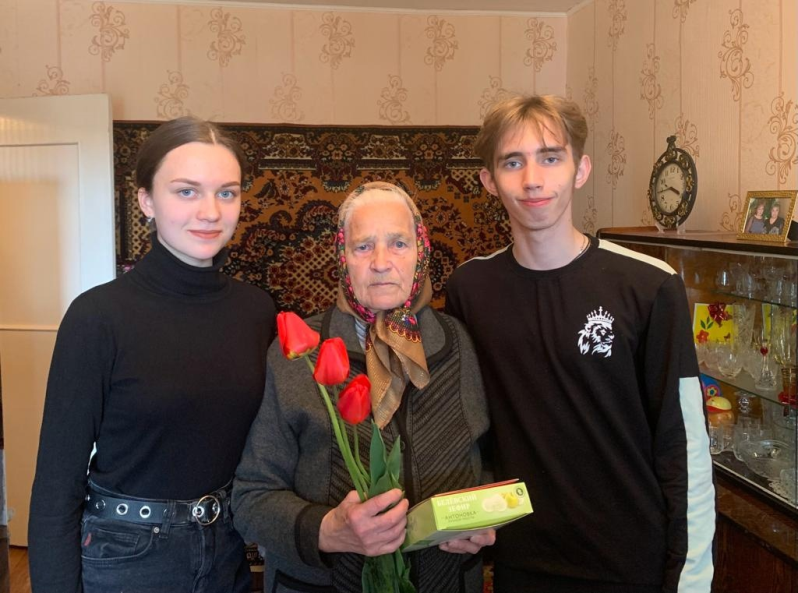 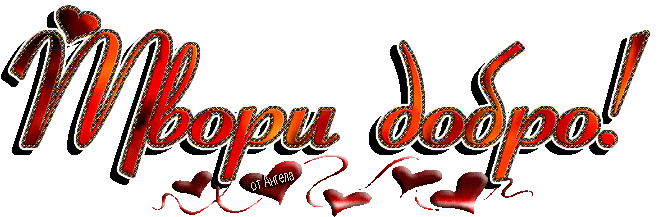 Стало доброй традицией поздравление читателей, переживших Великую Отечественную войну, с праздником Победы. Это проявление заботы очень трогает пожилых людей, всегда звучат слова благодарности. Ребята же испытывают чувство гордости и удовлетворения от доставленной людям радости.
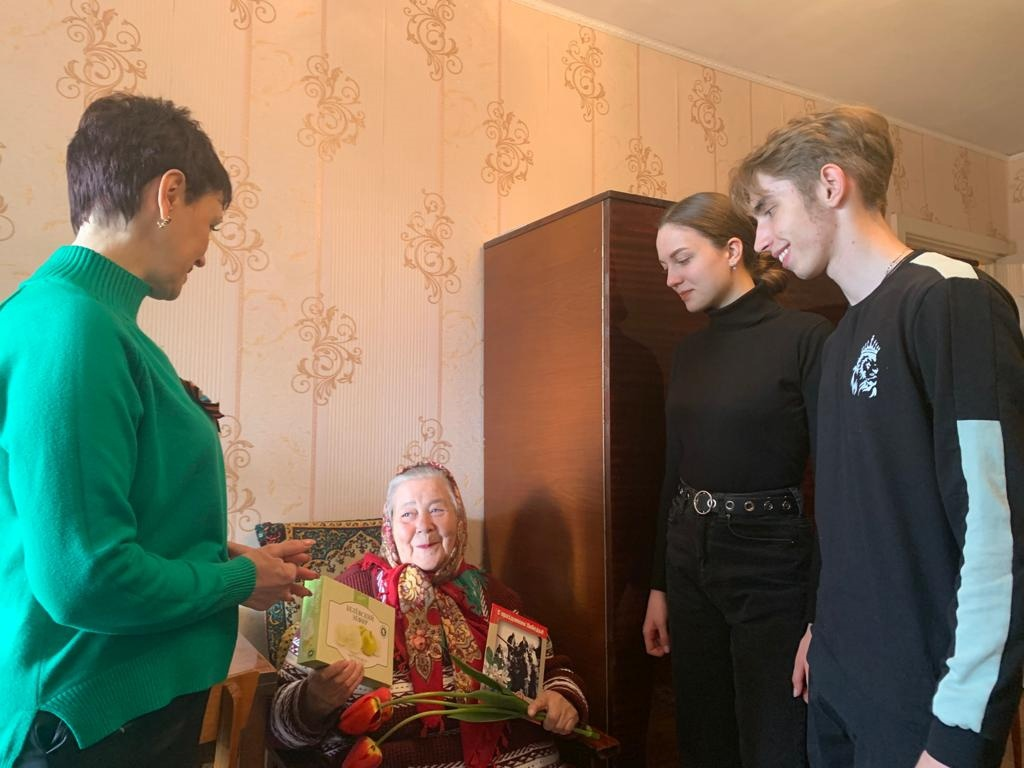 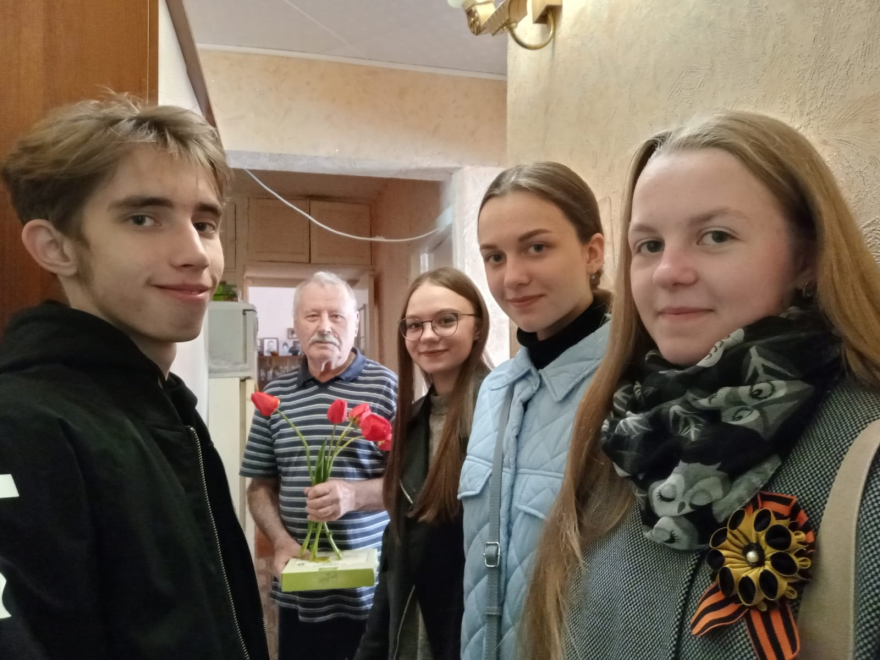 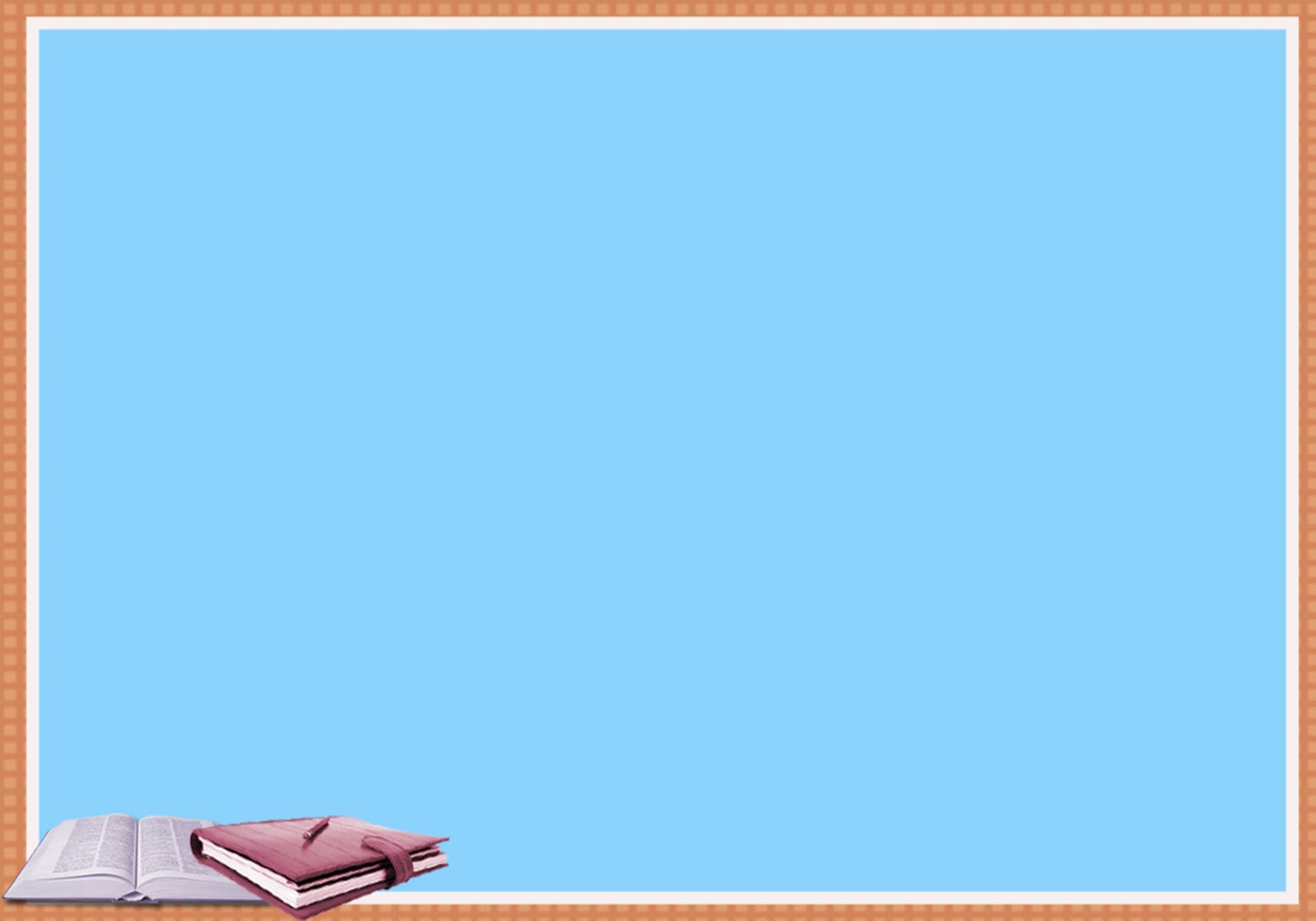 Сейчас вся Россия объединилась, чтобы оказать максимальную поддержку нашим солдатам, которые сражаются за мирное небо. Помощь нашим солдатам - это не долг, это зов души!
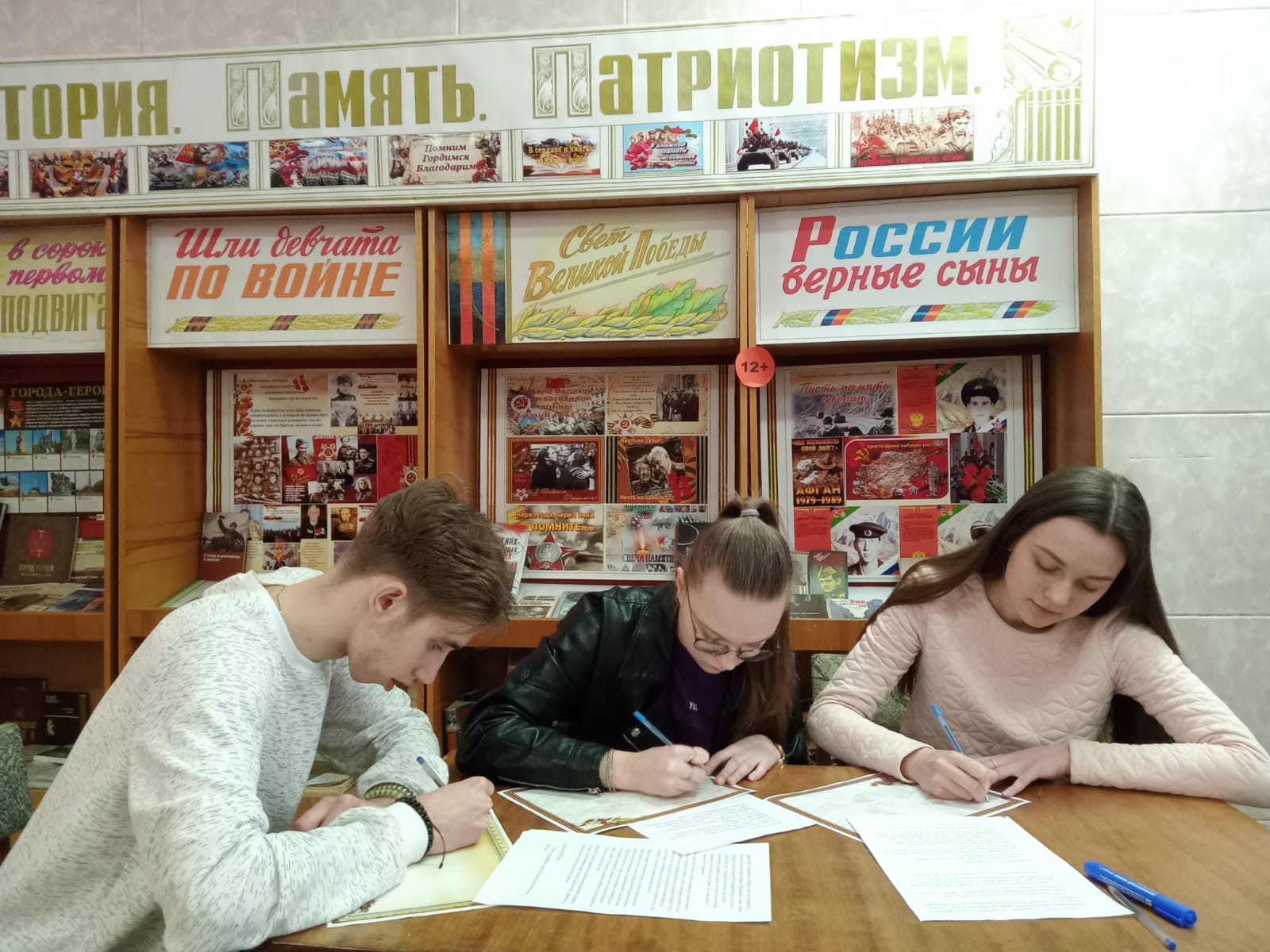 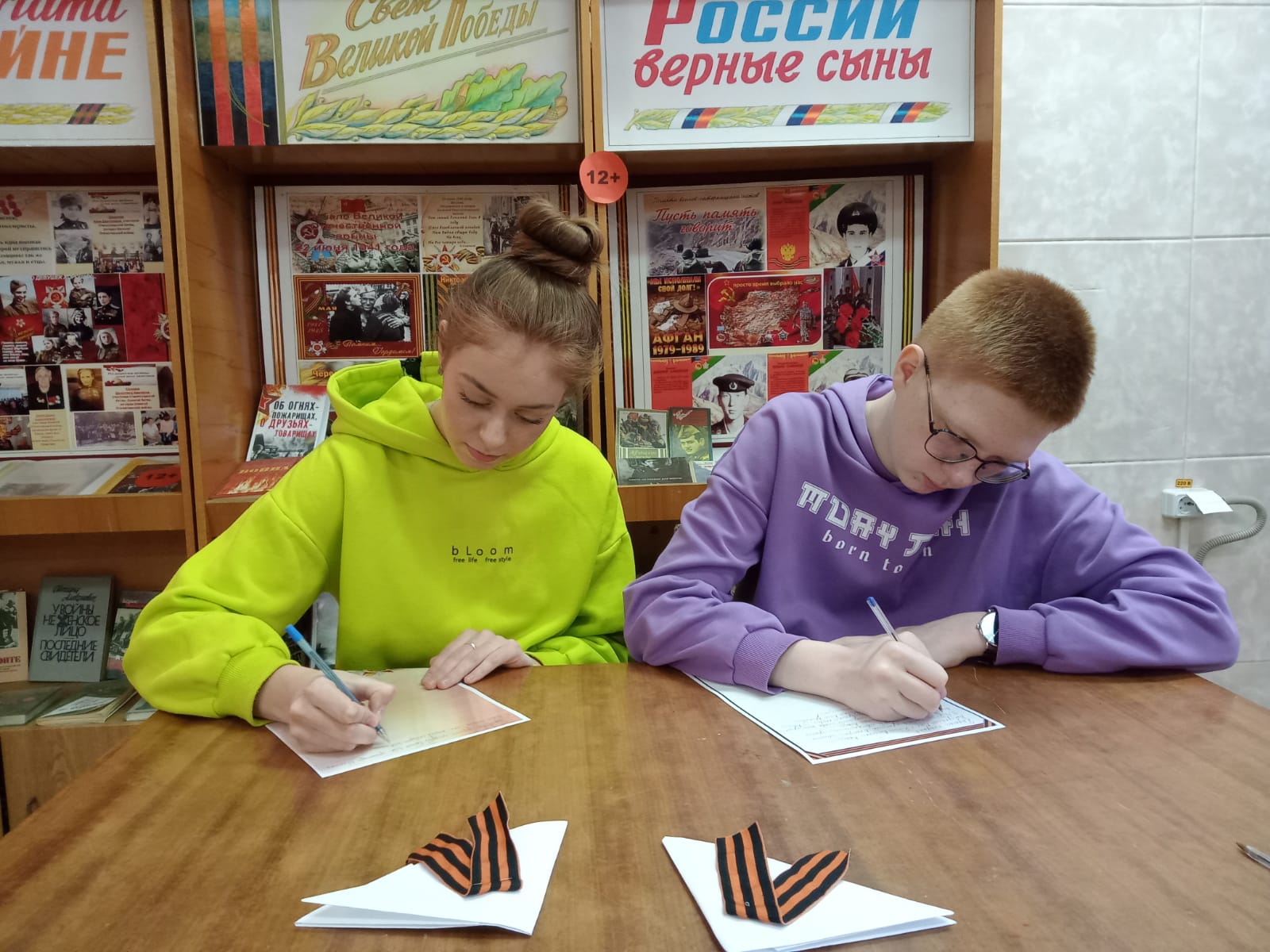 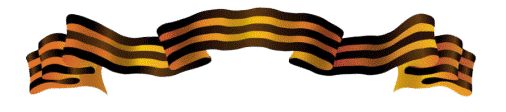 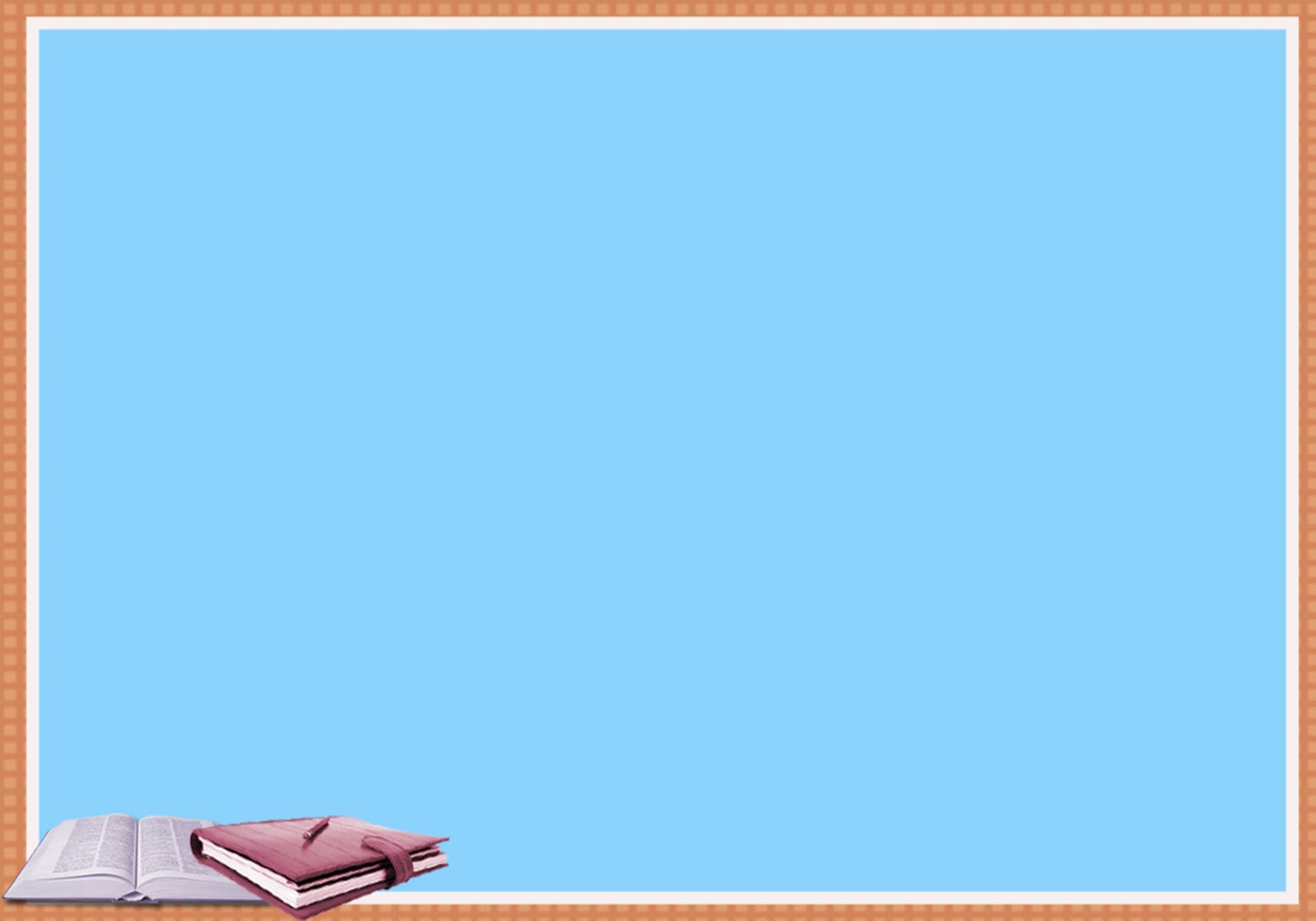 Добровольцы  принимают  участие в отправке   посылок участникам СВО,   пишут  письма-благодарности в адрес участников военных действий.
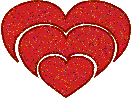 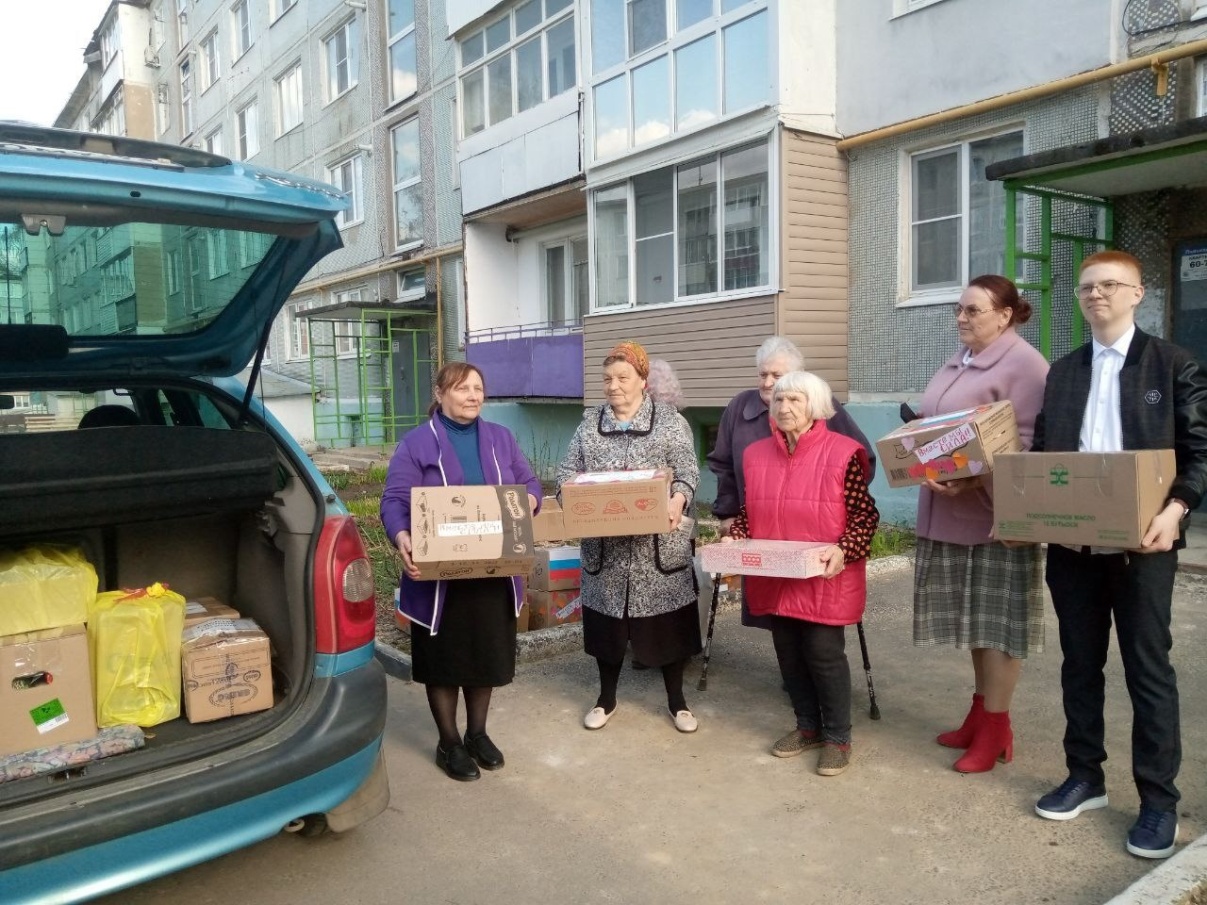 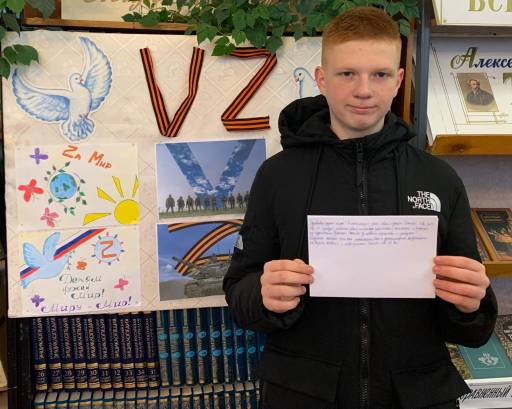 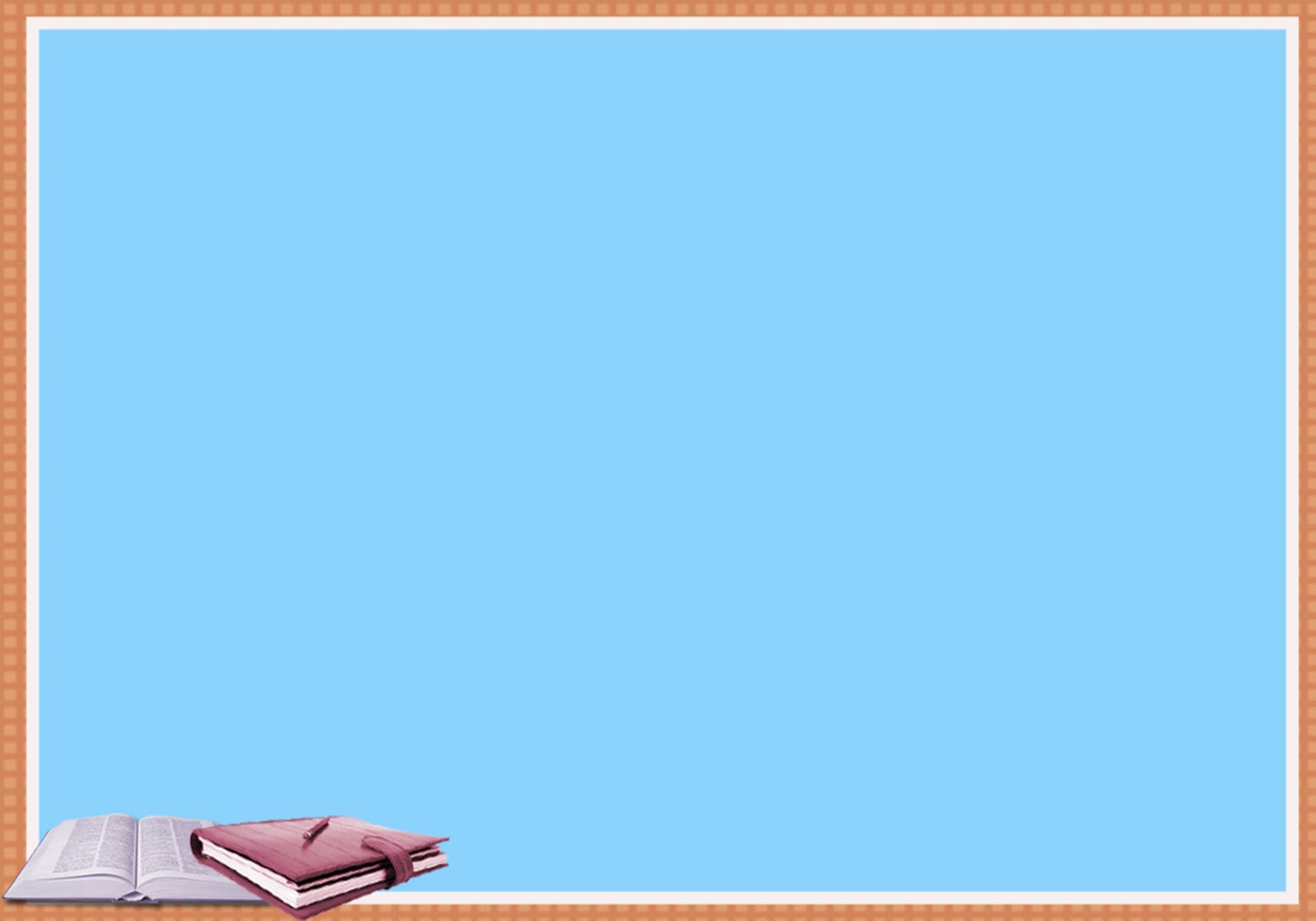 Волонтеры – участники  встреч с земляками,  которые сегодня   защищают Россию,  нас, наши дома.     Молодое поколение на конкретном примере видит, что настоящие герои живут рядом, что мужество, храбрость, любовь к Родине – это качества патриота и настоящего гражданина России.
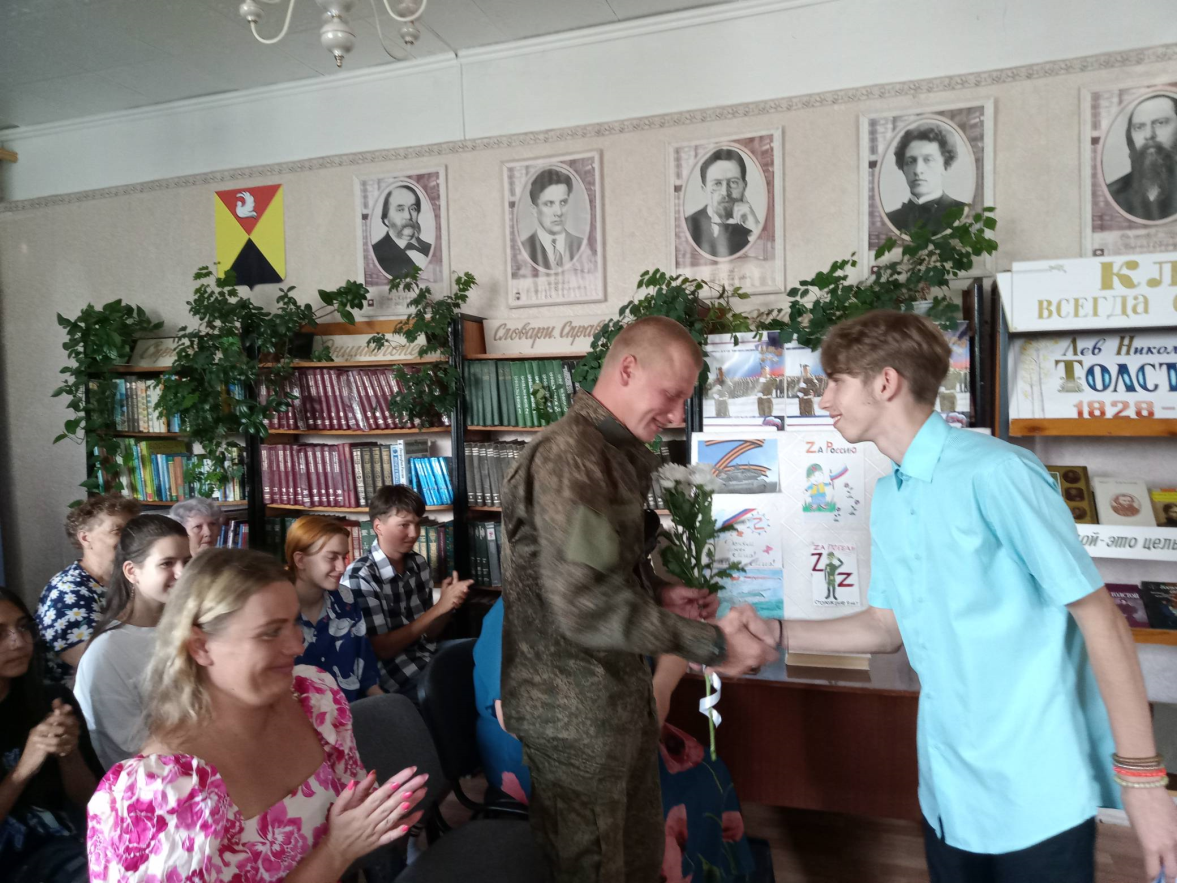 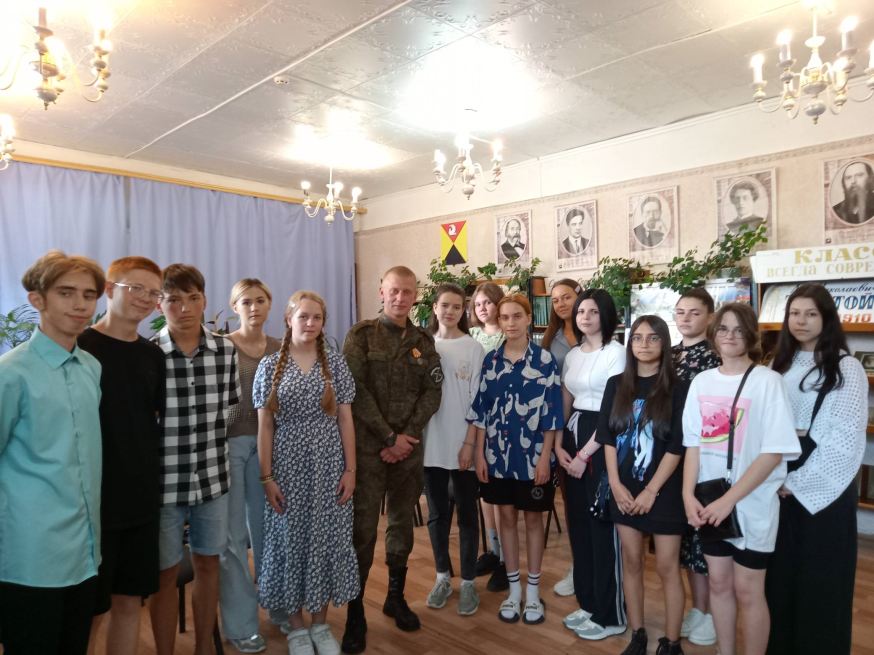 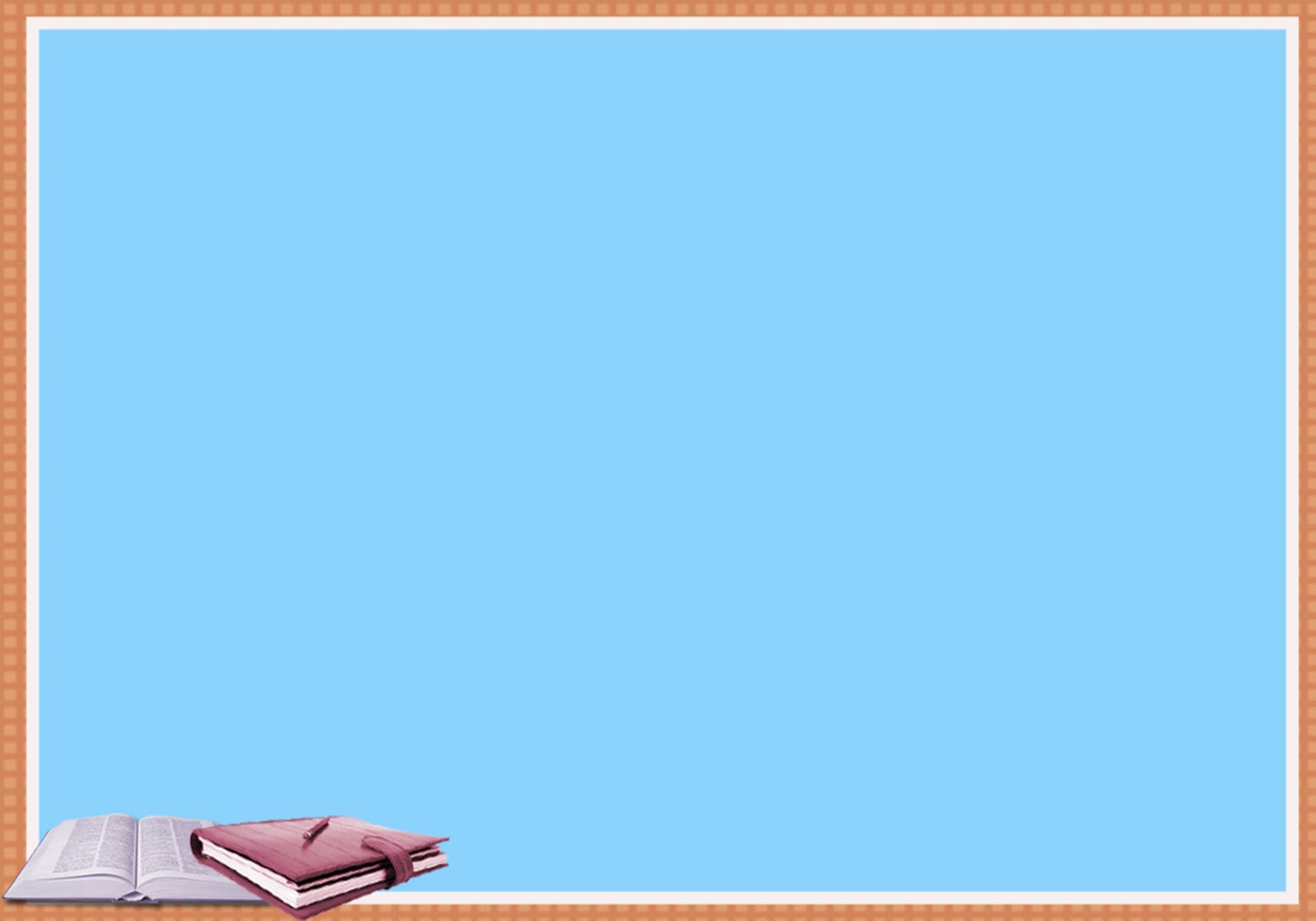 Помогая младшим дошколятам, у детей-волонтеров формируется ощущение «взрослости». Ребята осознают свою ответственность, получают внутреннее удовлетворение от своей работы, у них повышается самооценка, уверенность в себе.
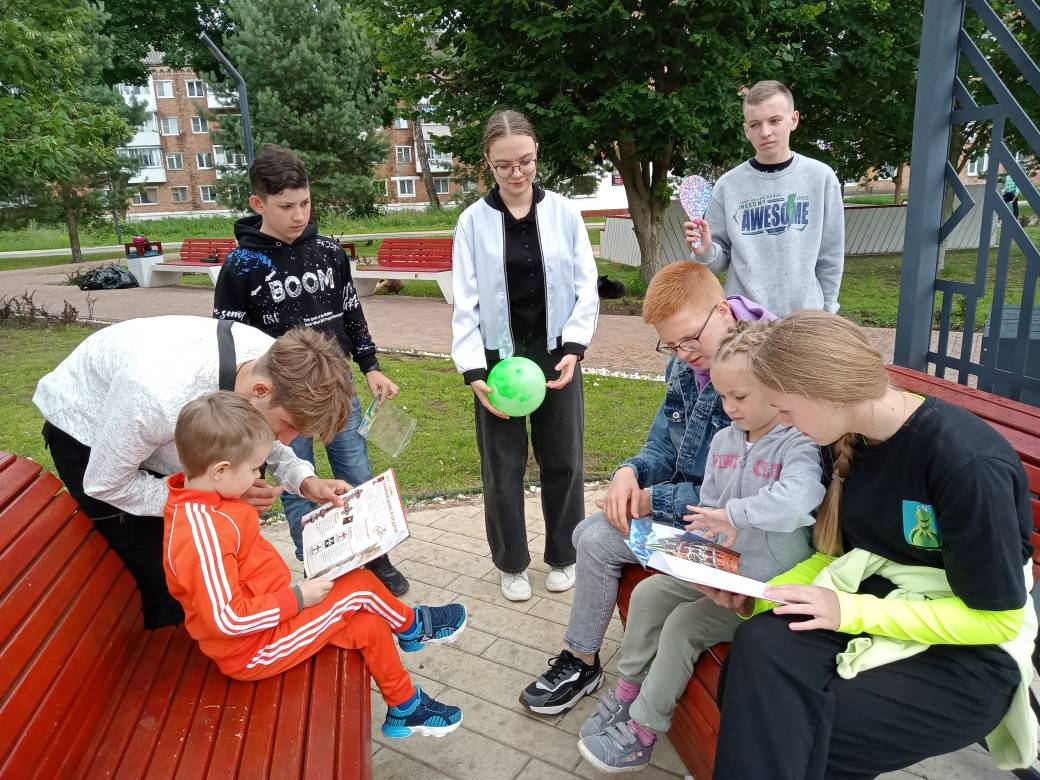 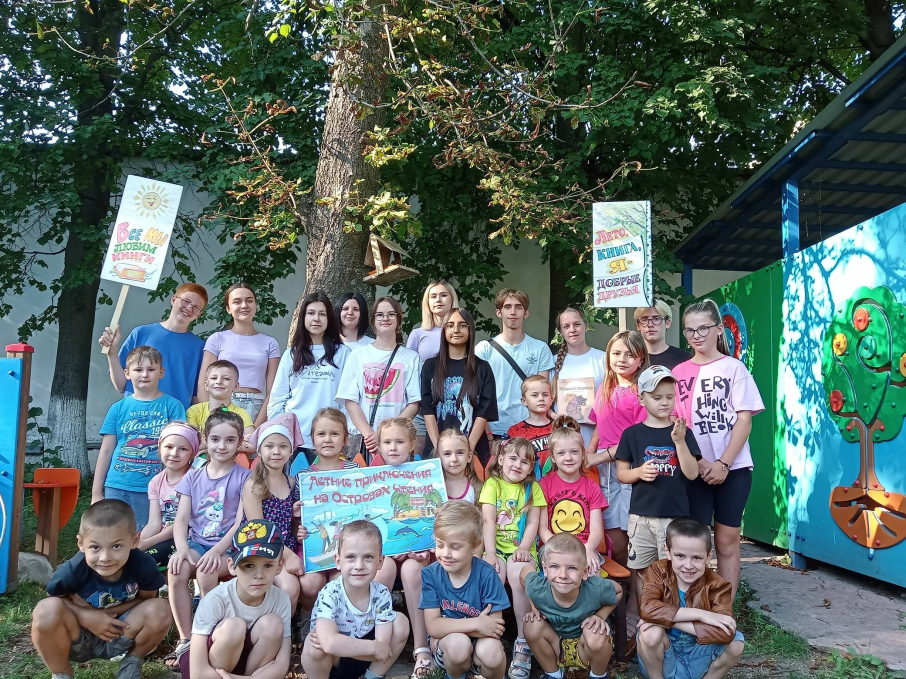 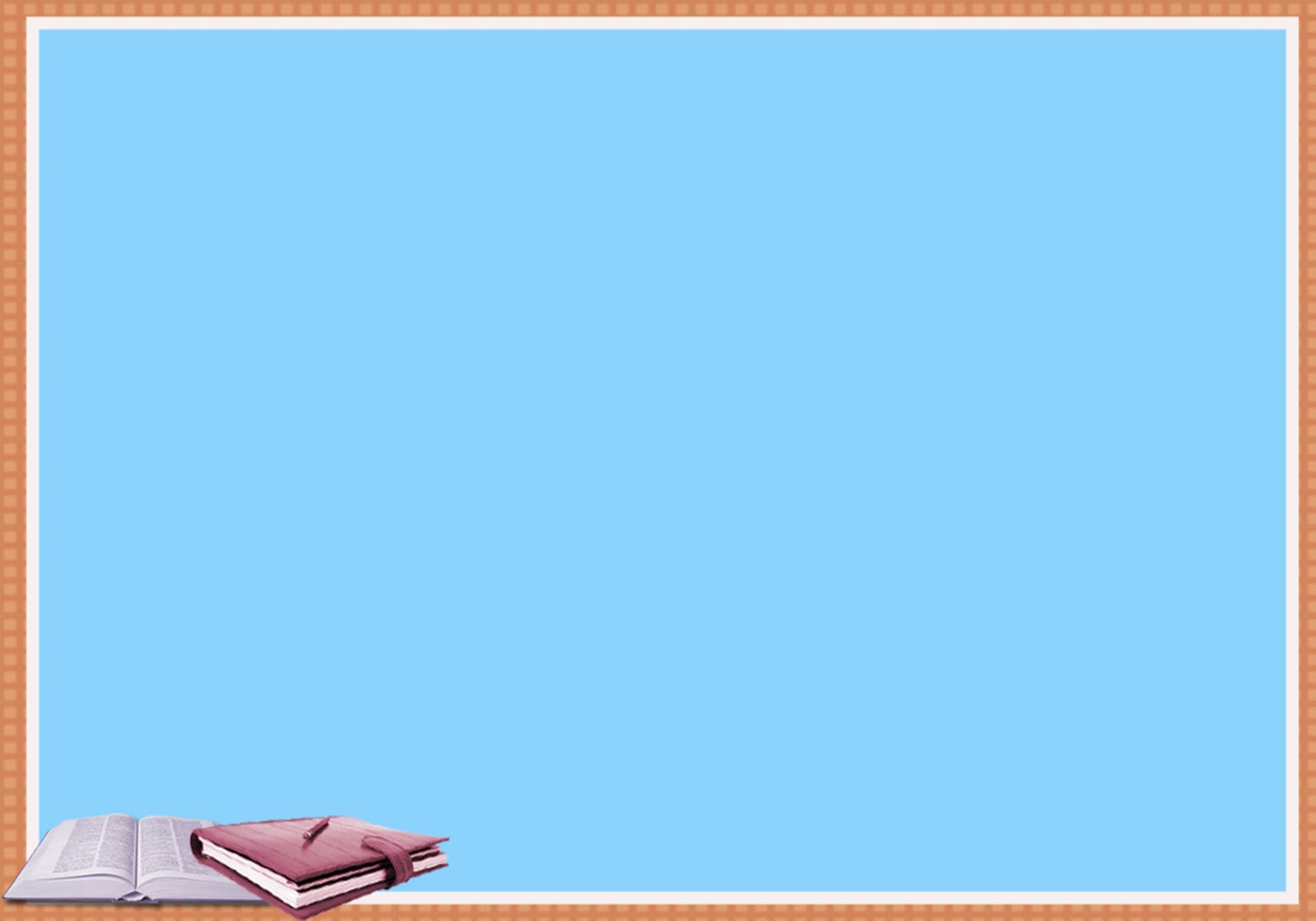 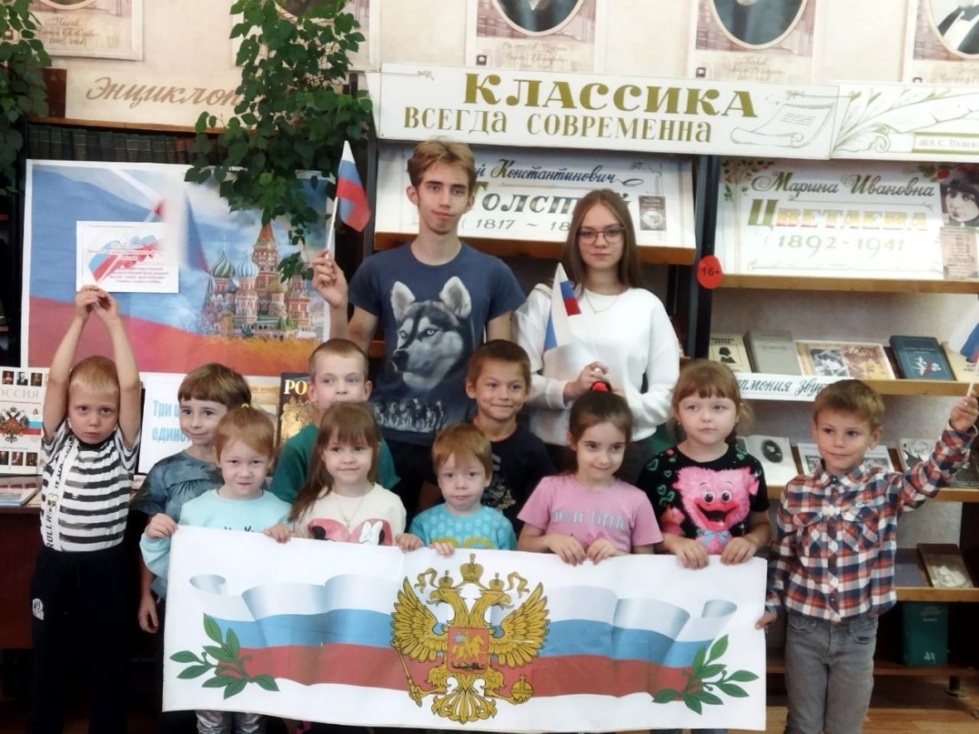 Девиз наших волонтеров – бескорыстие и альтруизм, они всегда готовы помочь библиотеке и призывают в свои ряды: «Хочешь с нами идти – становись волонтёром!» Впереди у нас много работы, много интересных идей,  которые мы будем претворять в жизнь вместе с волонтёрами.
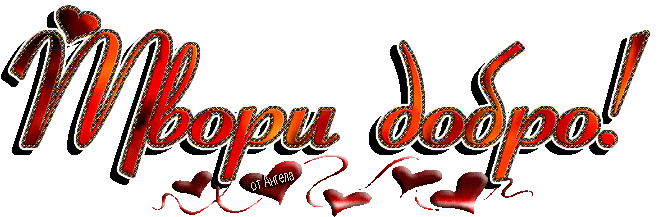 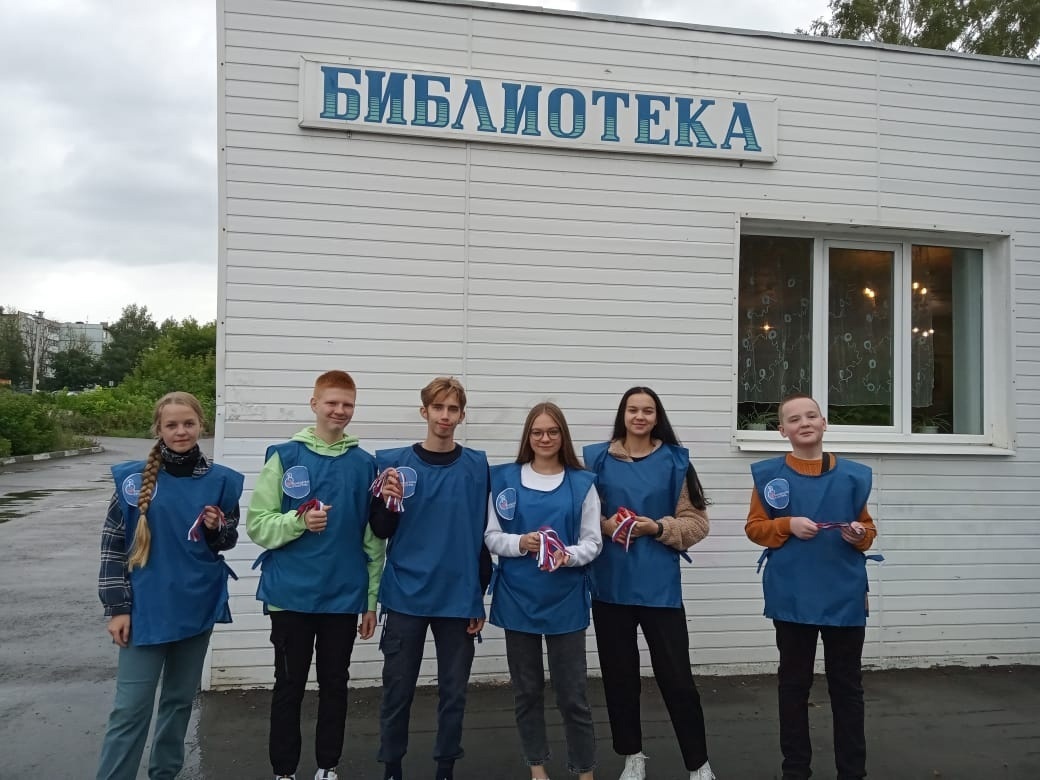 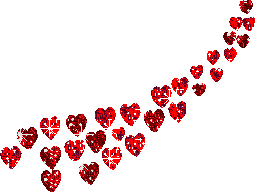 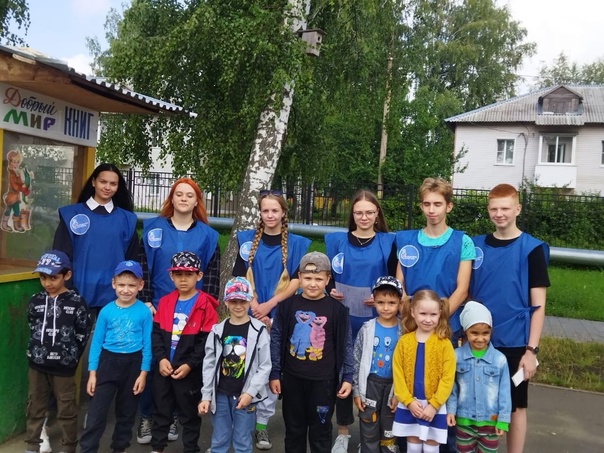